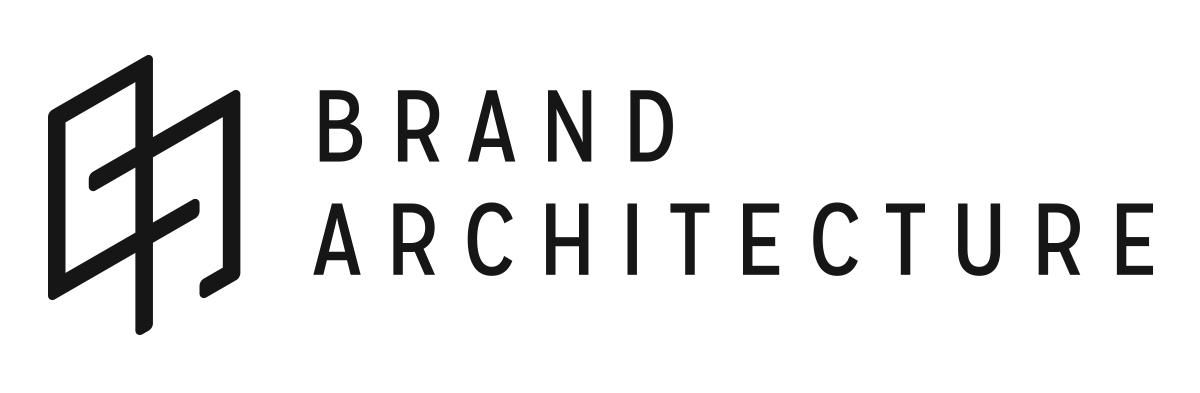 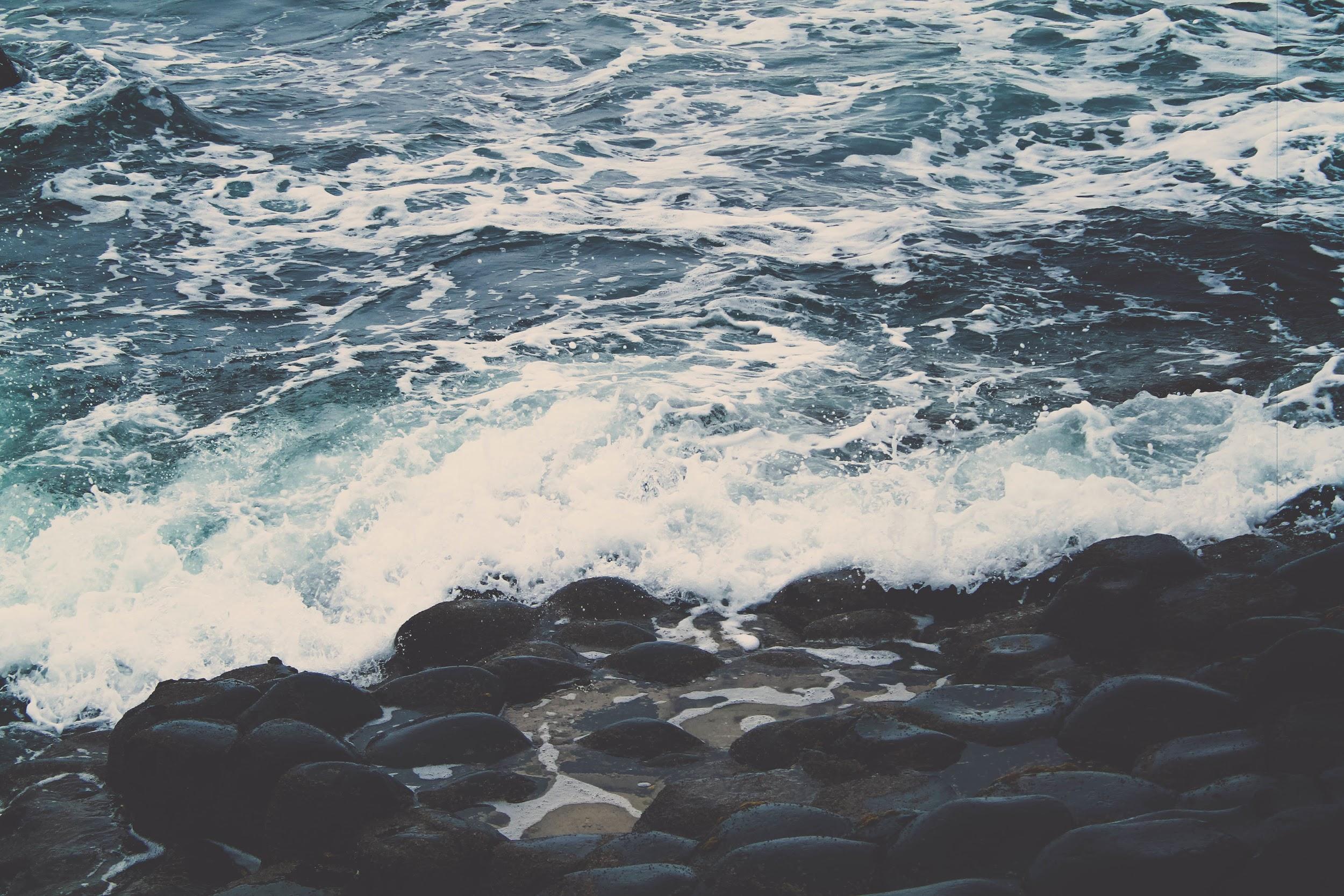 Frederic Terral, President / CEO

BrandArchitectureInc.com
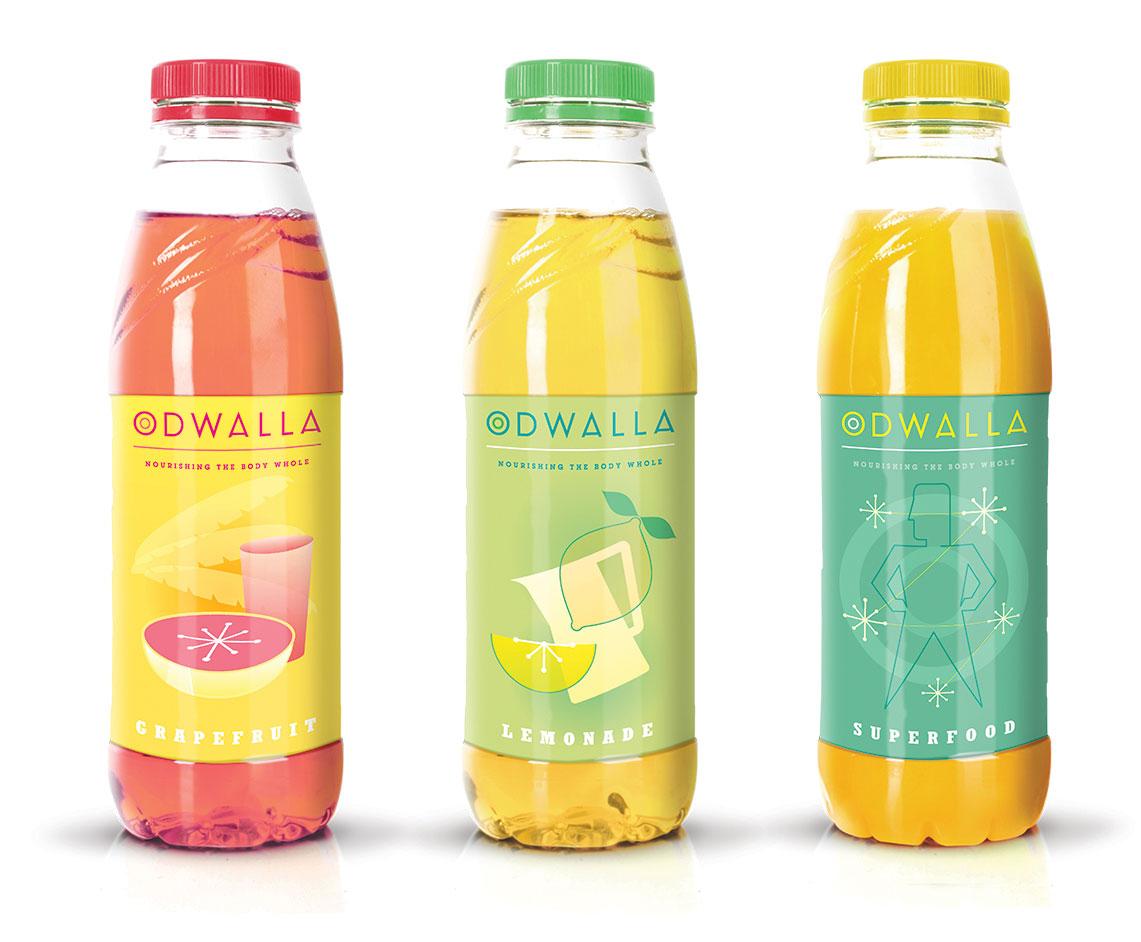 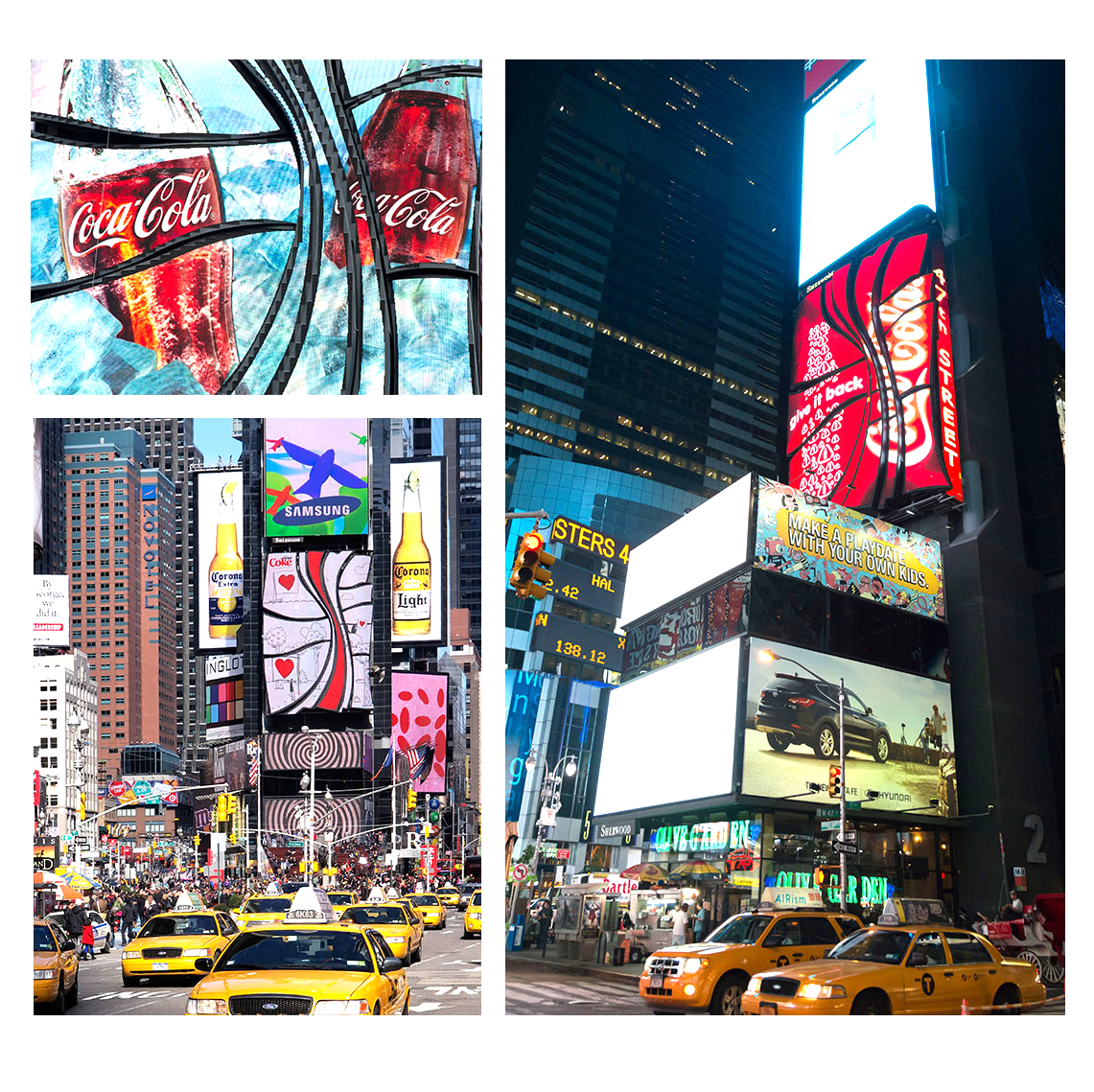 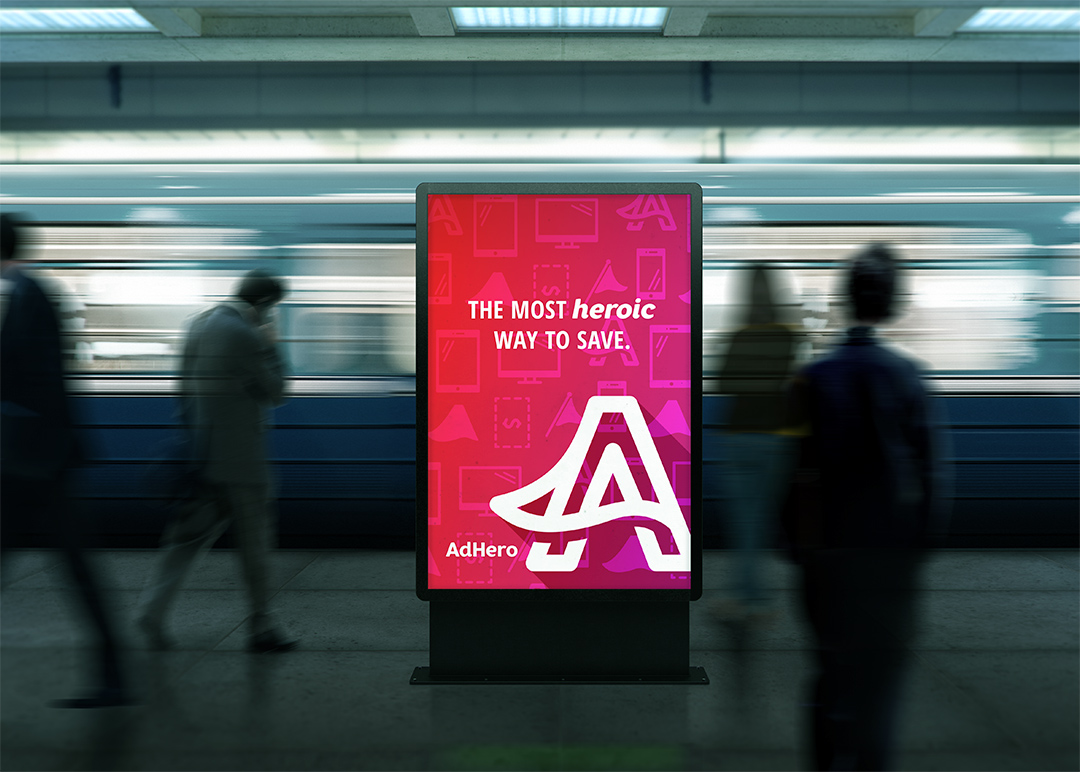 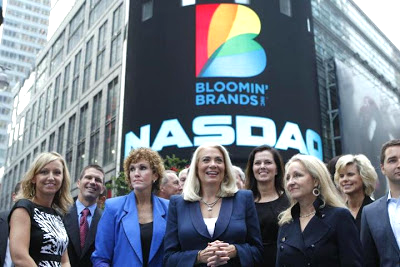 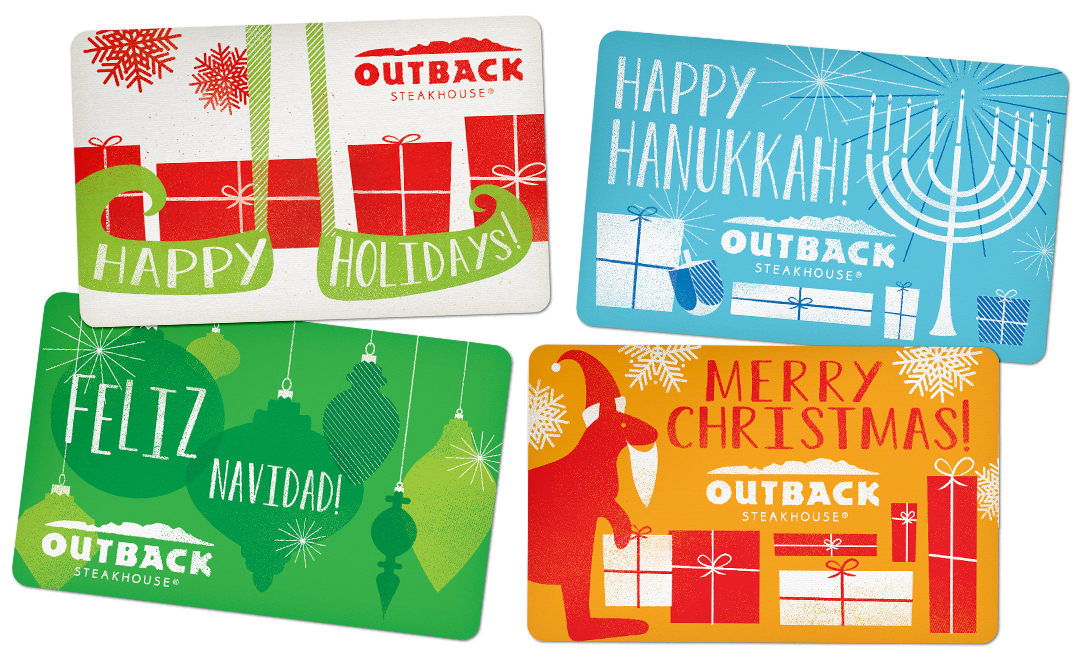 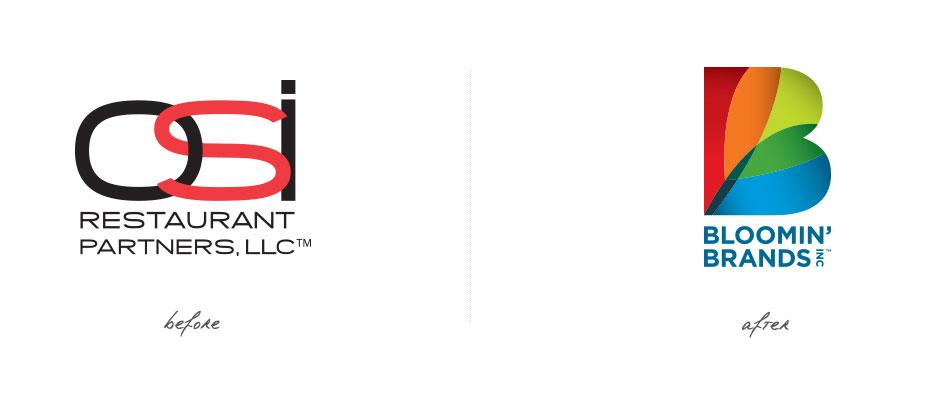 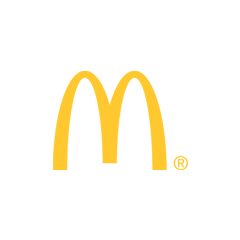 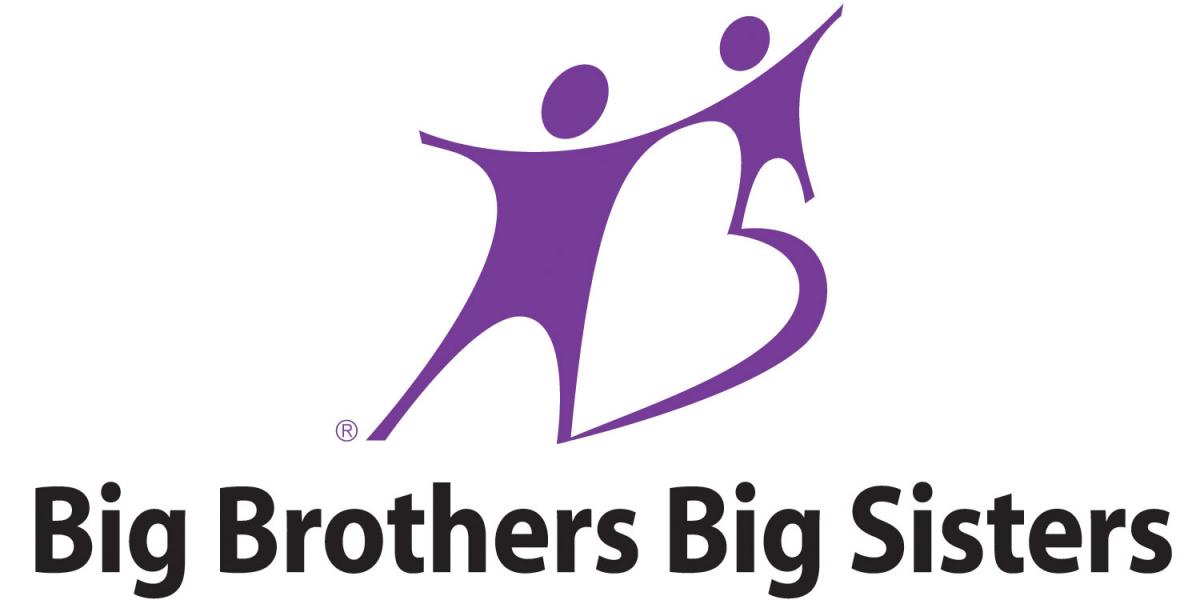 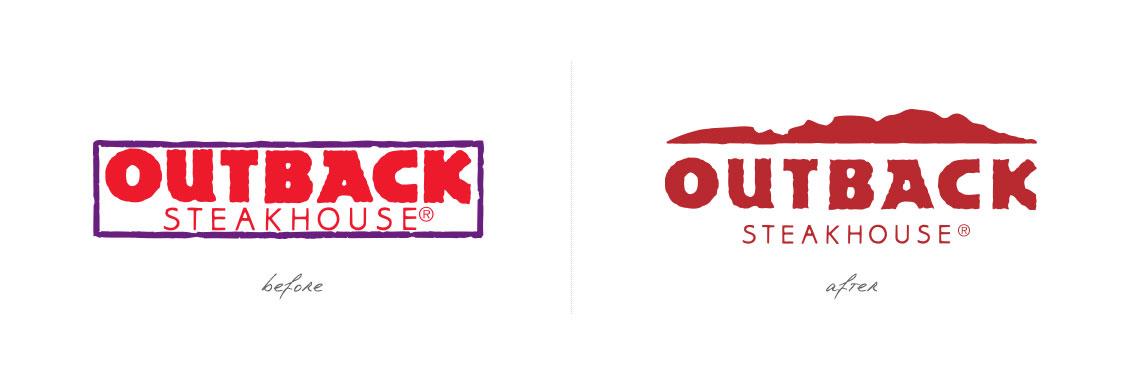 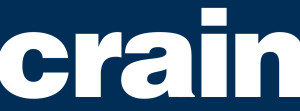 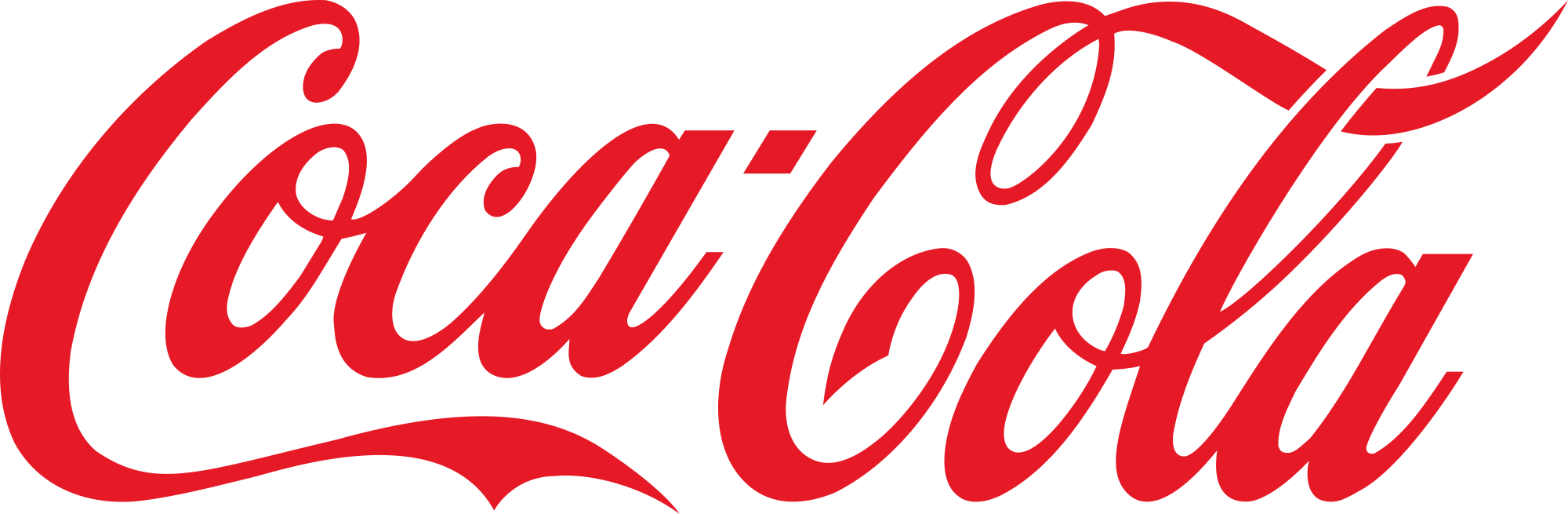 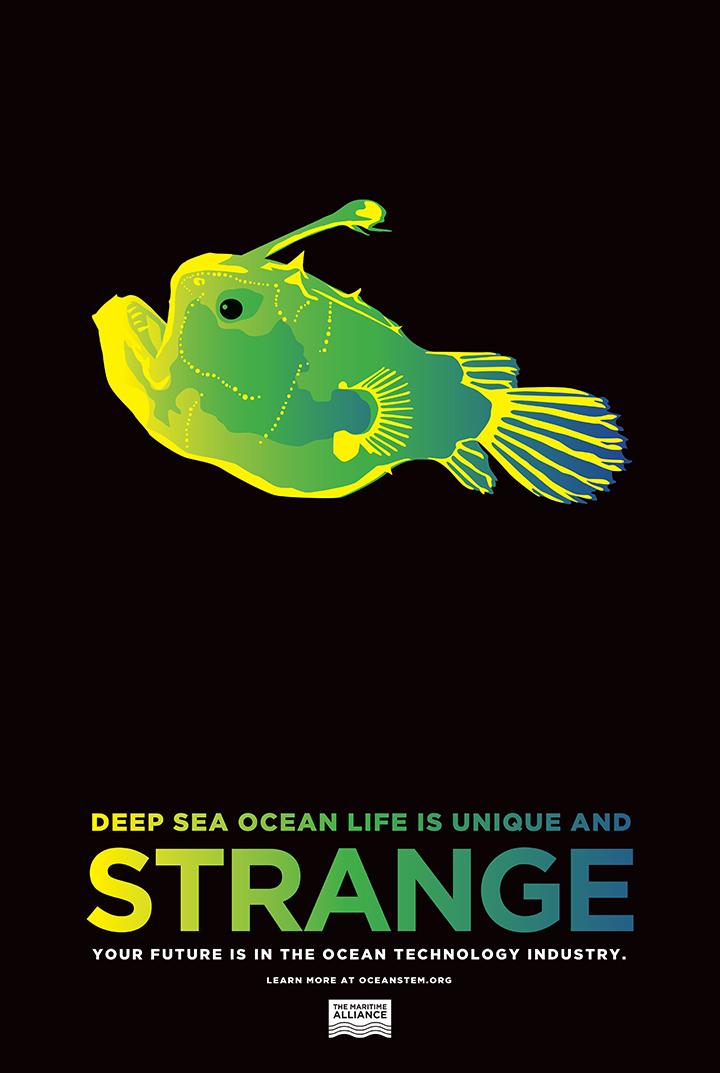 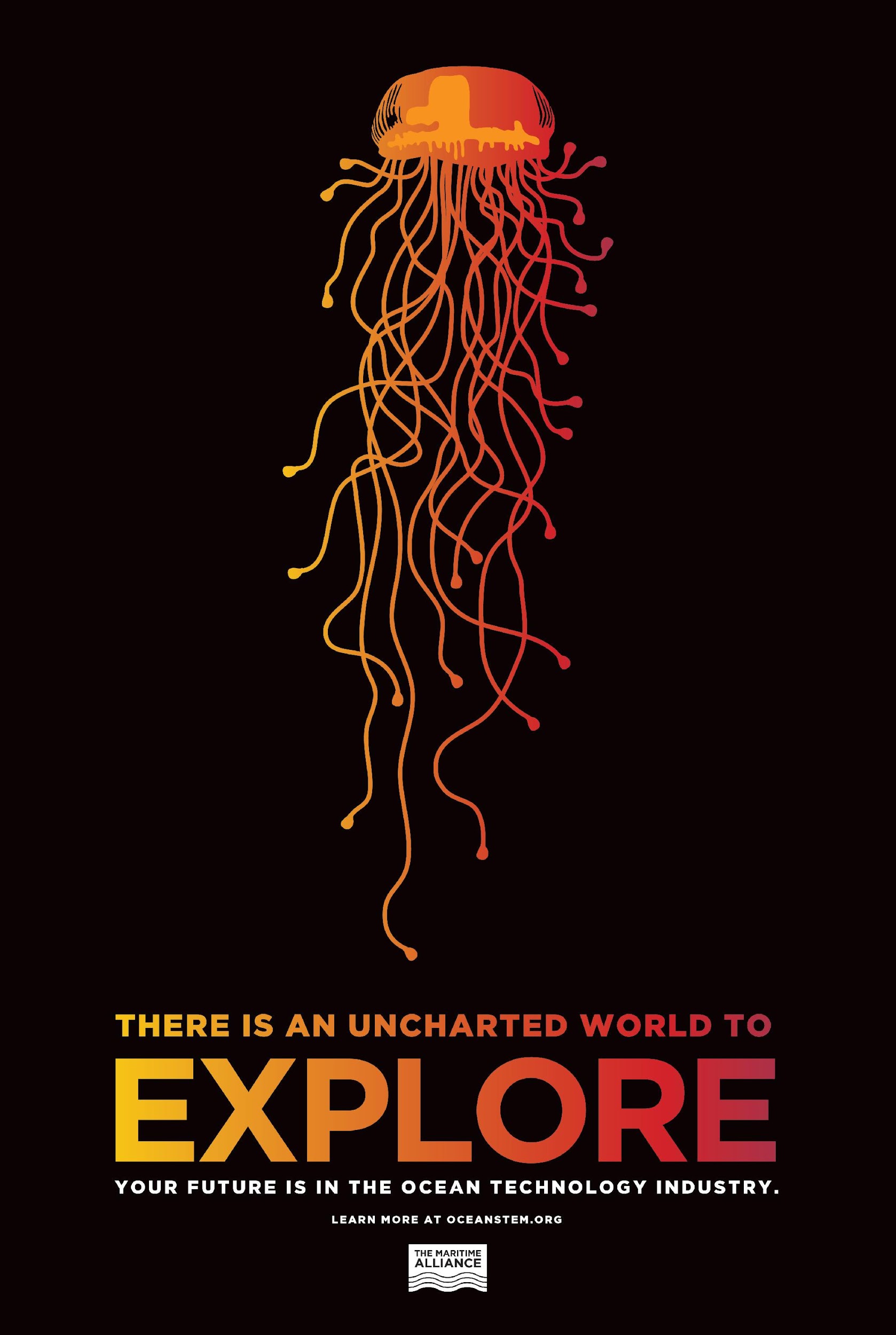 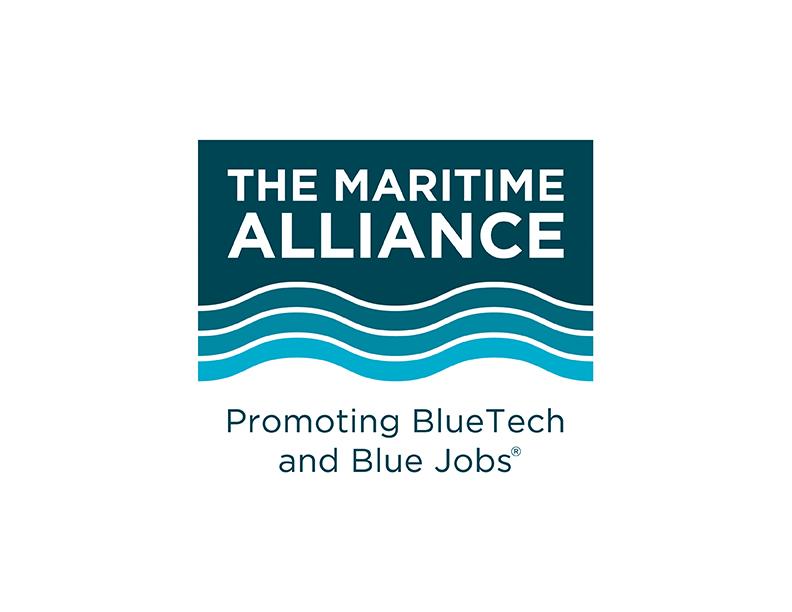 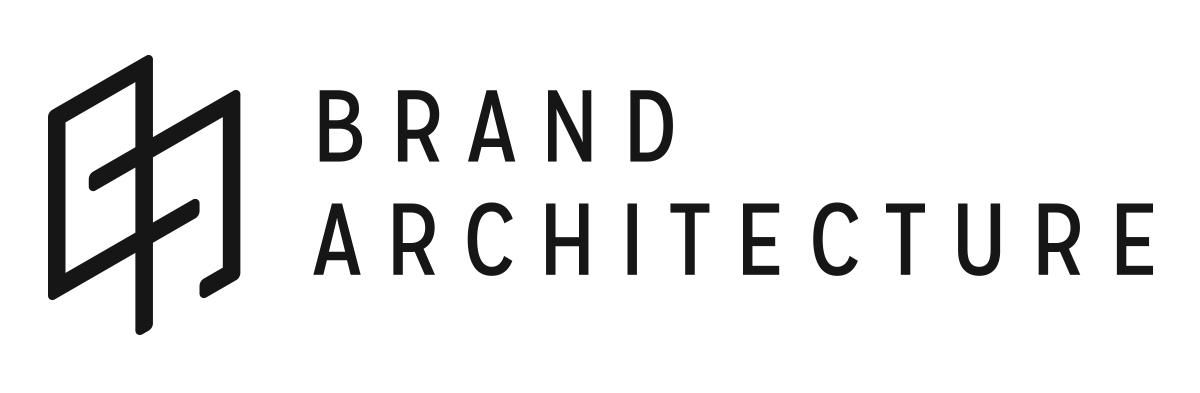 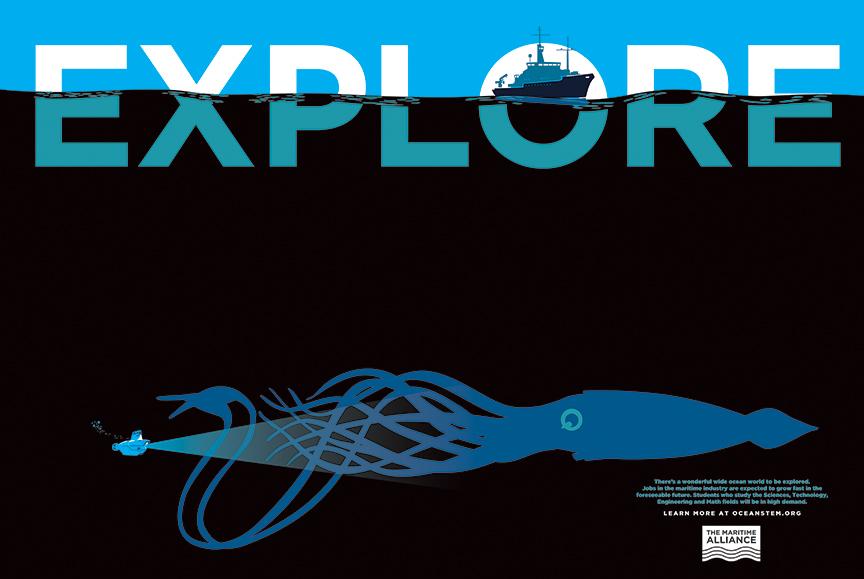 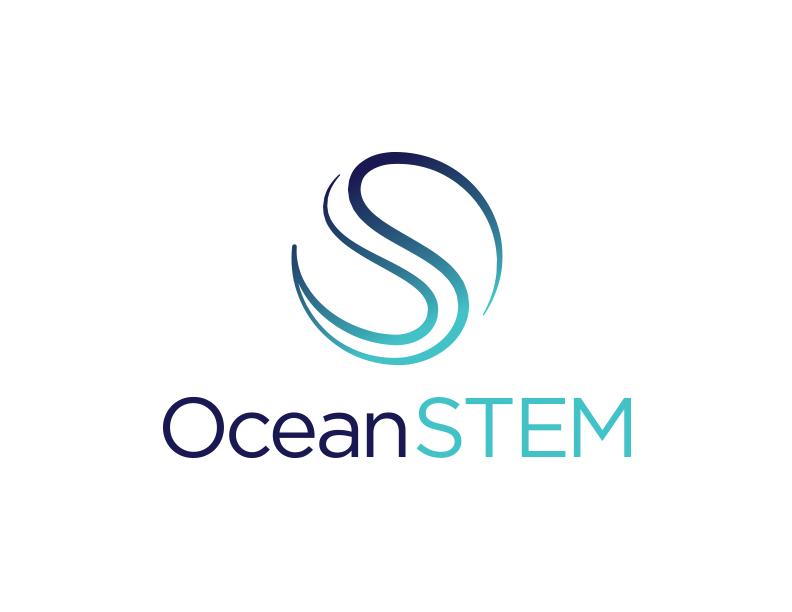 [Speaker Notes: Using our powers for good.]
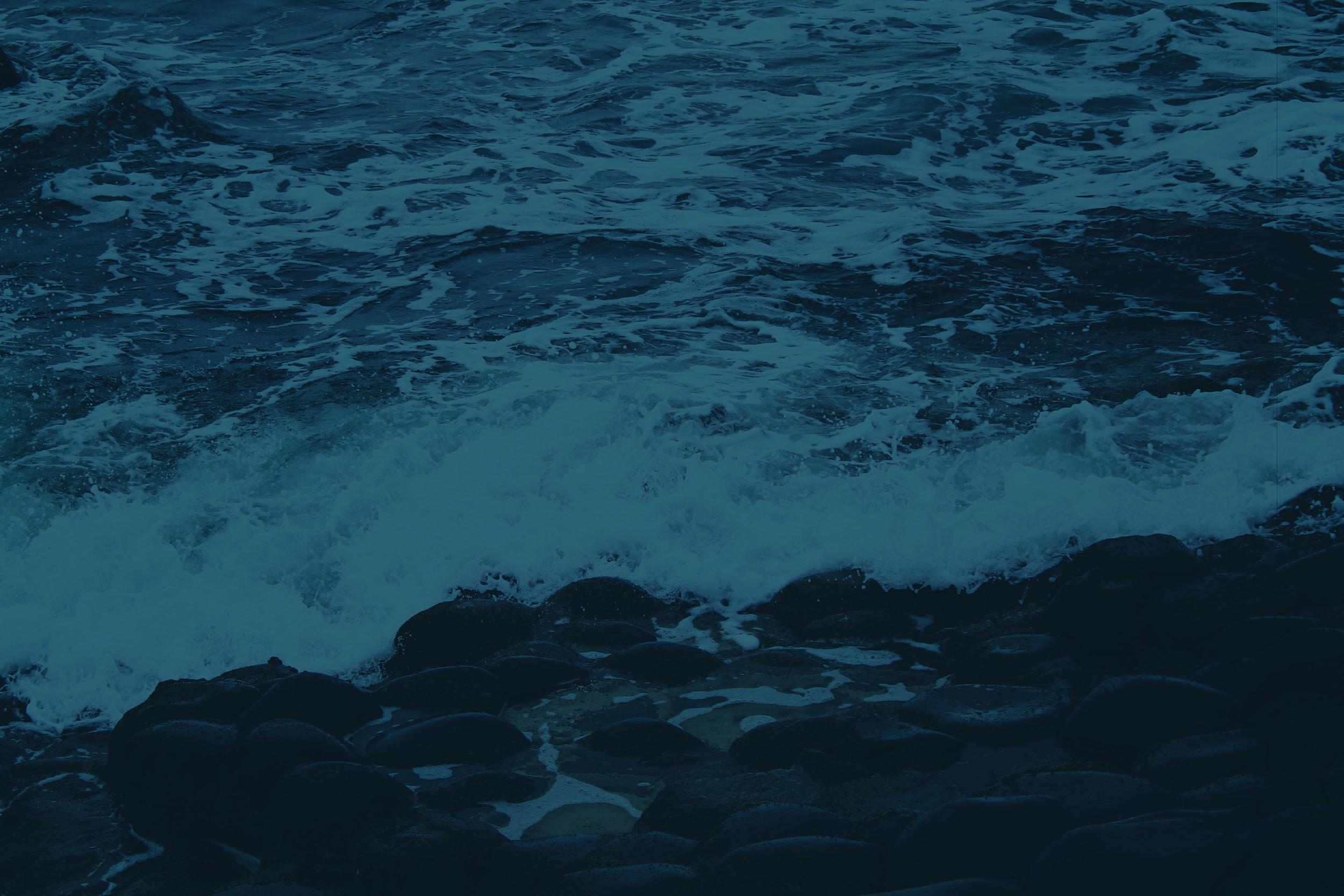 THE NEW IOOS...
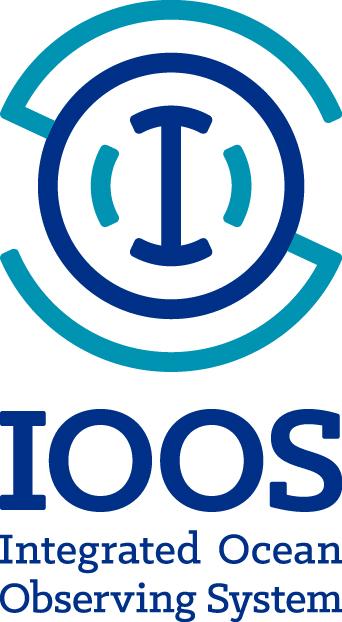 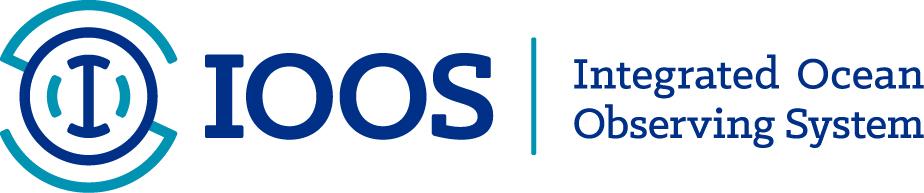 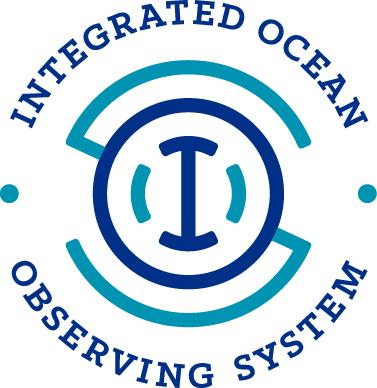 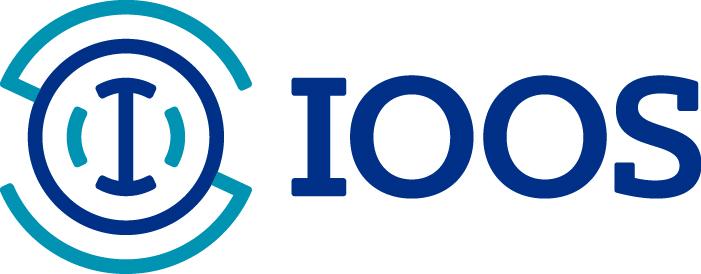 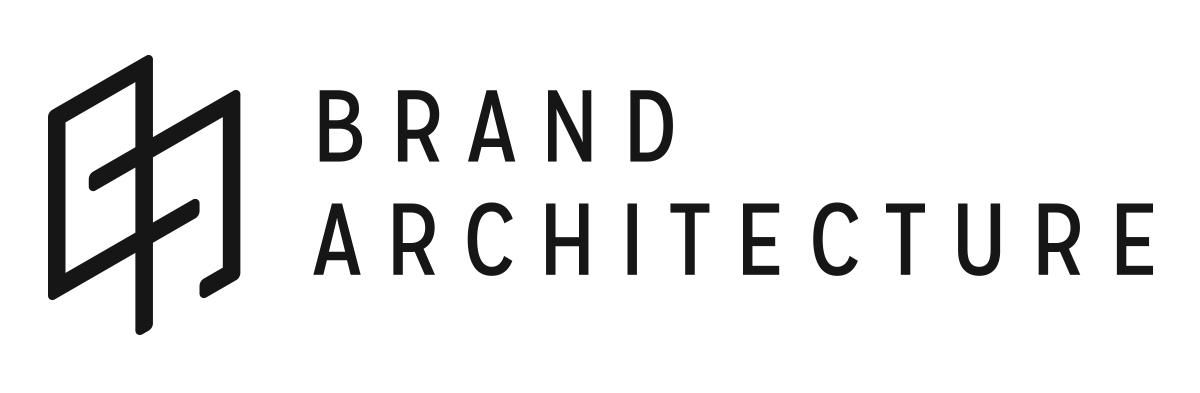 [Speaker Notes: An integrated system of lines that form the letter IOOS from the inside out. Subtle surprises: S suggestive of a propeller. The inside I/O forms are also suggestive of a radar signal, the ripple of a wave and an eye.]
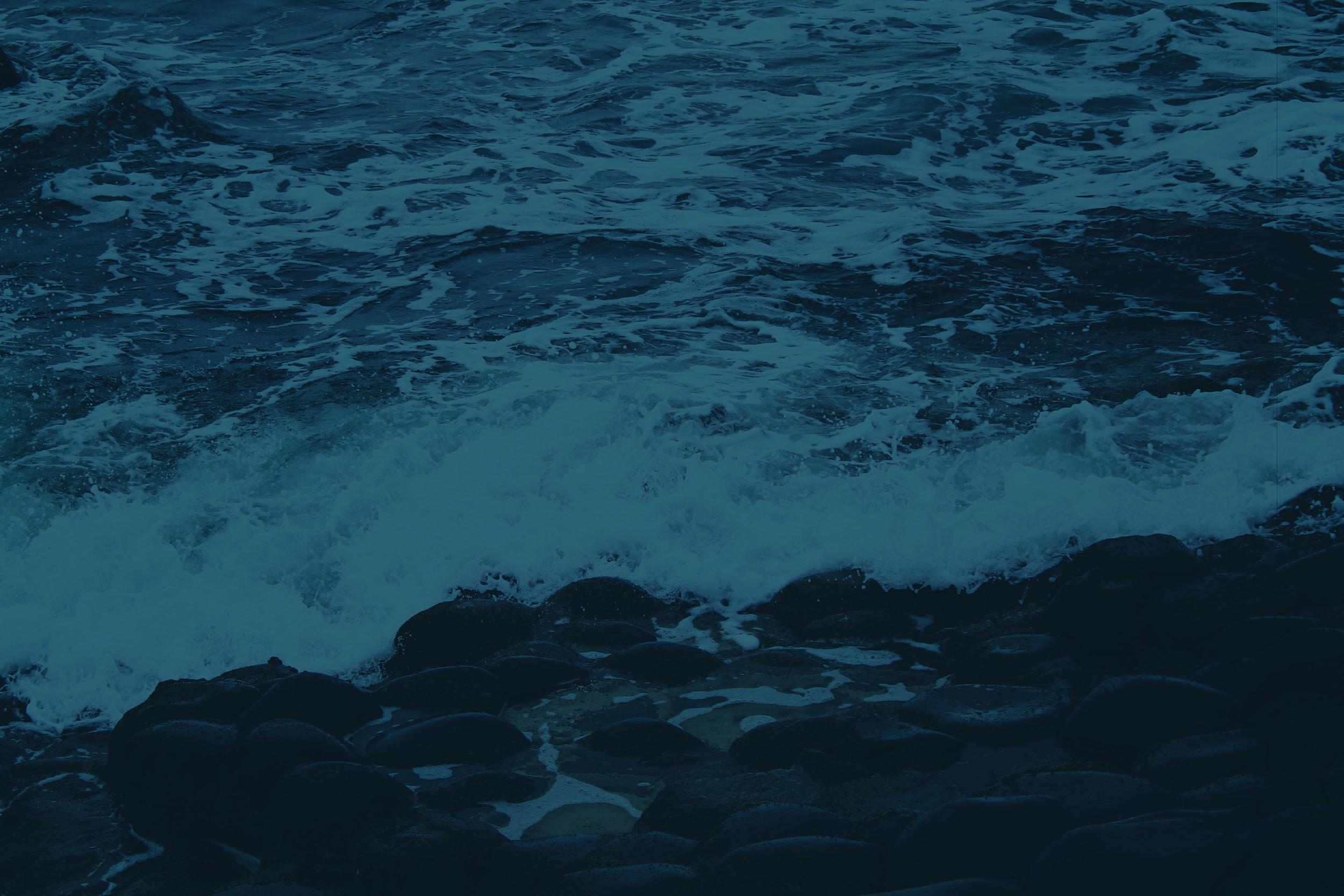 2015 Google SEARCH: “GREEN MOVEMENT”
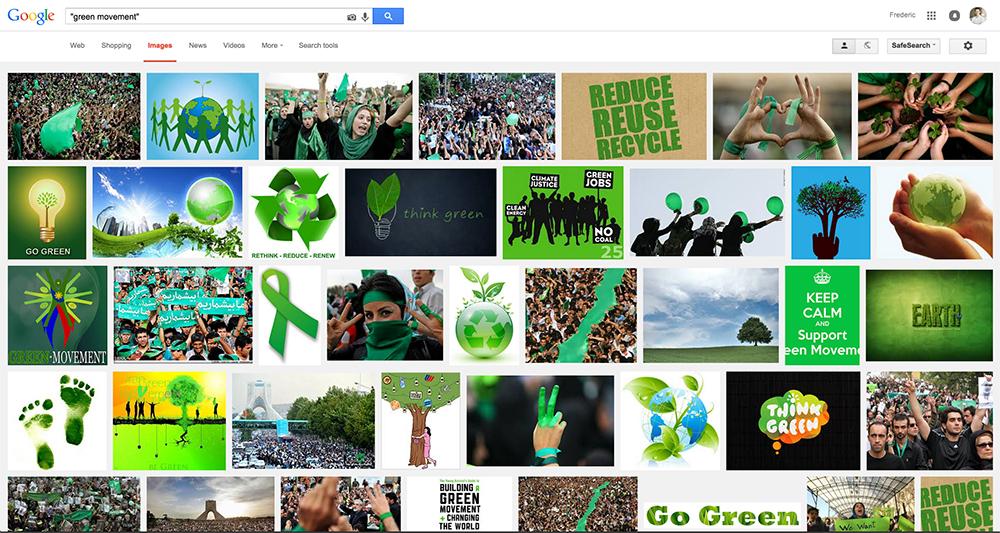 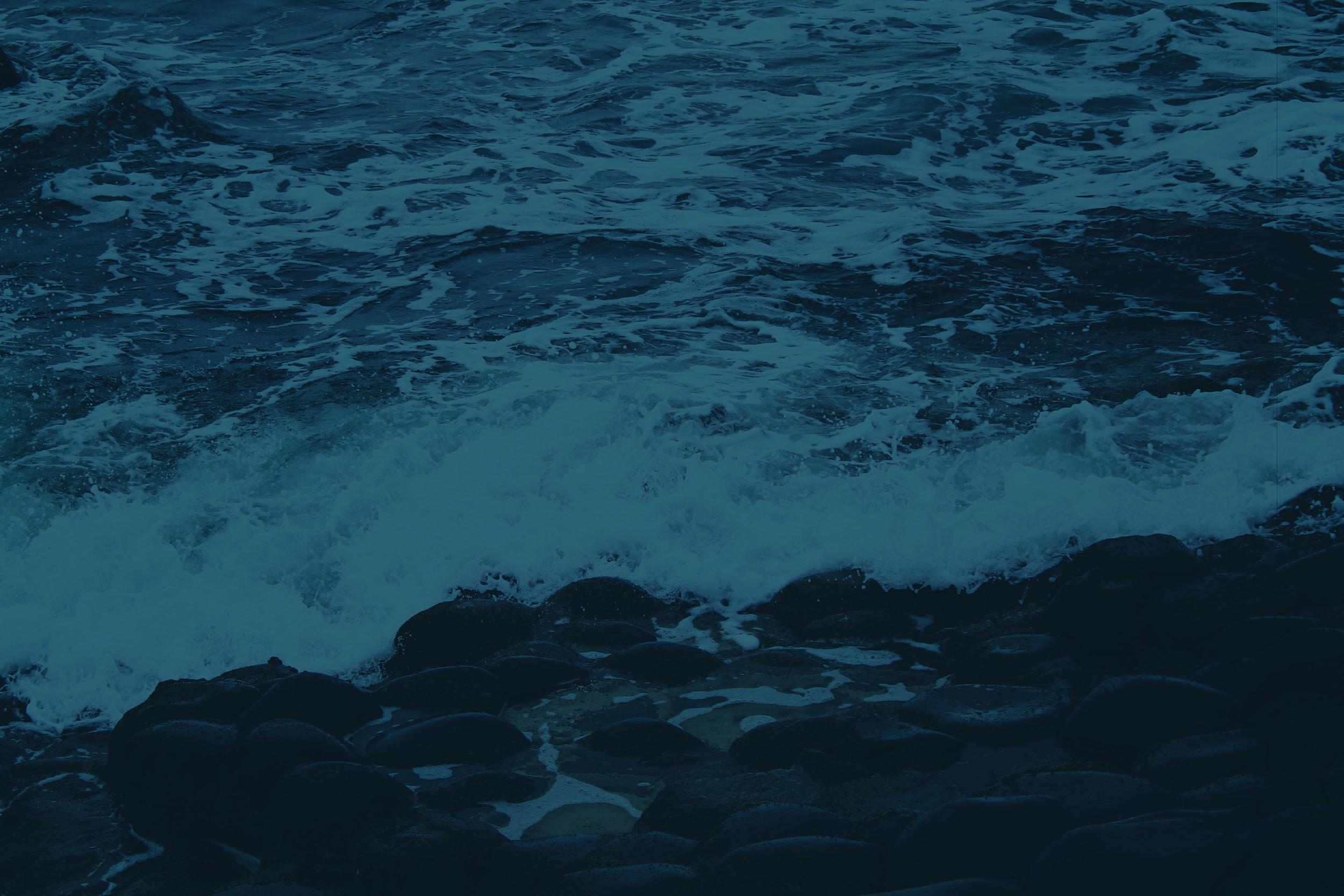 2015 Google SEARCH: “BLUE MOVEMENT”
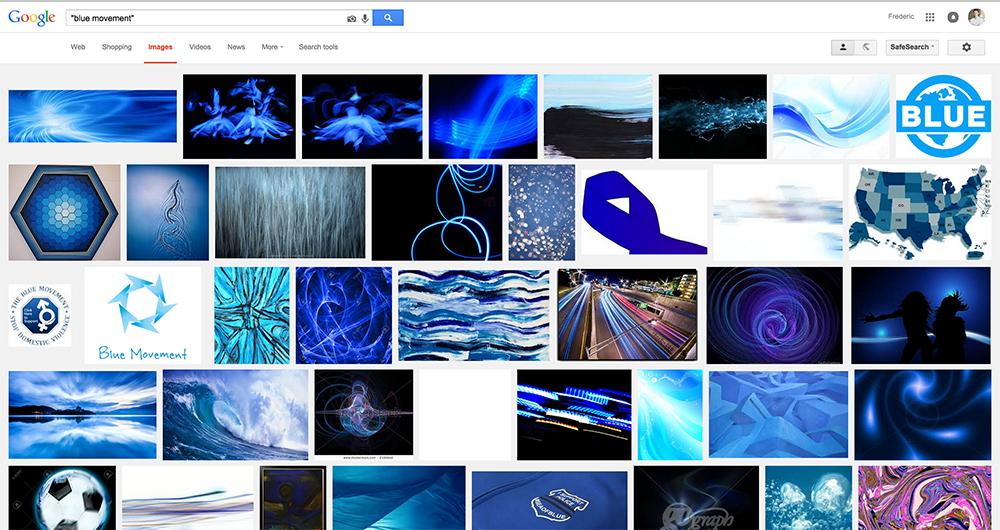 [Speaker Notes: 1-year later: Green still stealing market share from Blue.  // No people in this result. Make note to talk about this… the missing piece of the movement??? - ss // Great point. - ft]
ONE (BLUE) VOICE
FOUNDER’S BIO
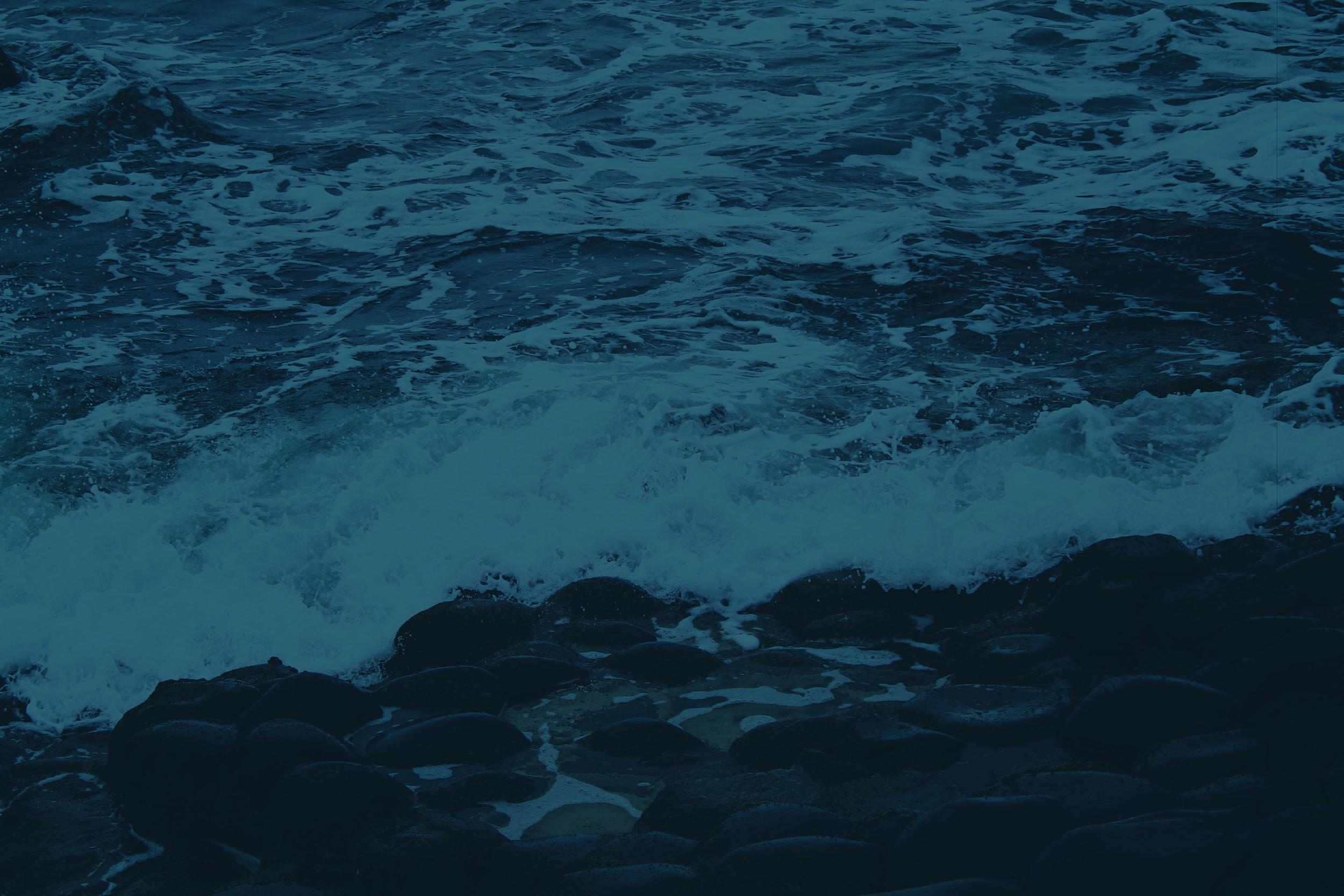 There is no common language or unified messaging for the ocean like there is for the “green” movement, in popular culture.
There is no symbol to represent the “blue” movement (like the recycle symbol).  
Blue tech, blue economy, blue movement, blue voice… all have no meaning to the general population.
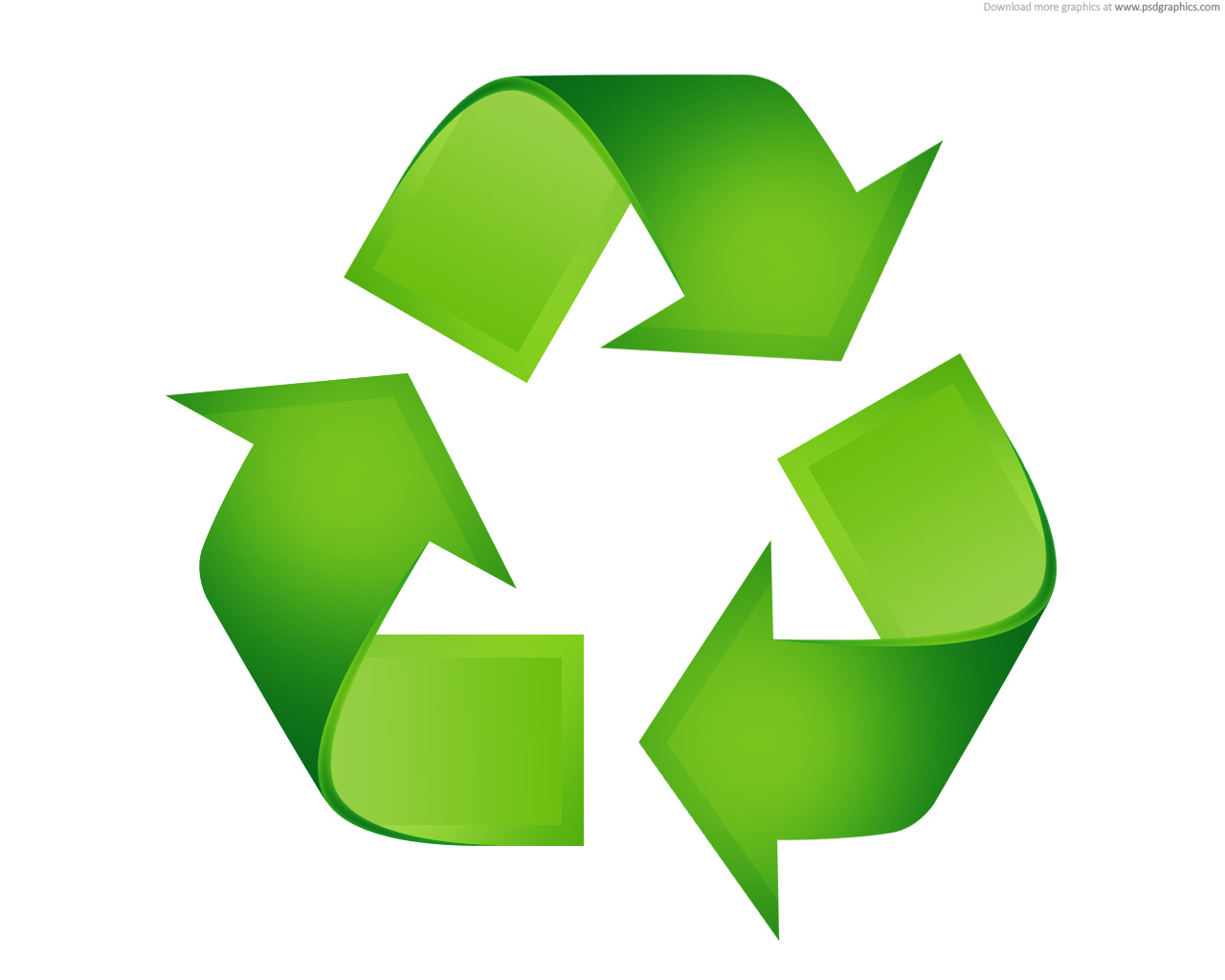 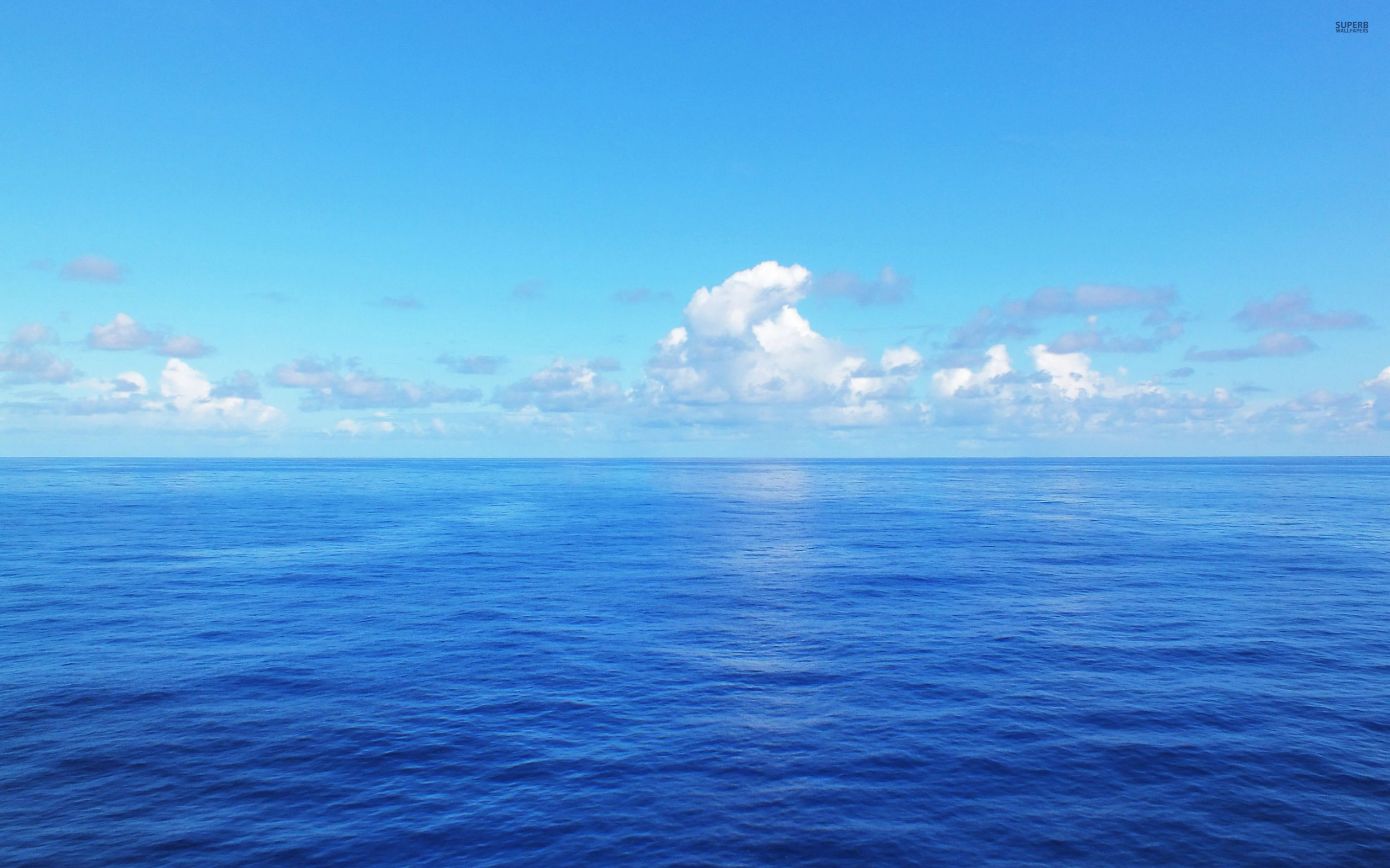 ?
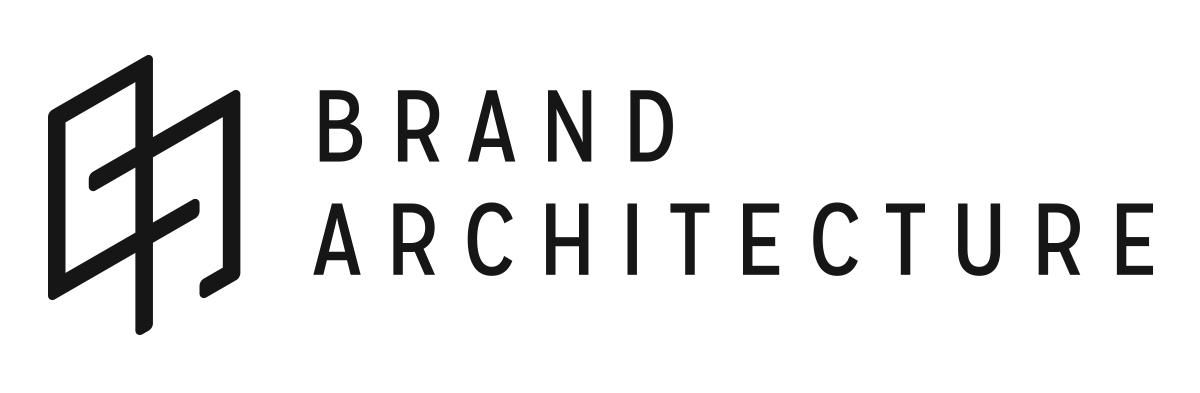 ONE (BLUE) VOICE
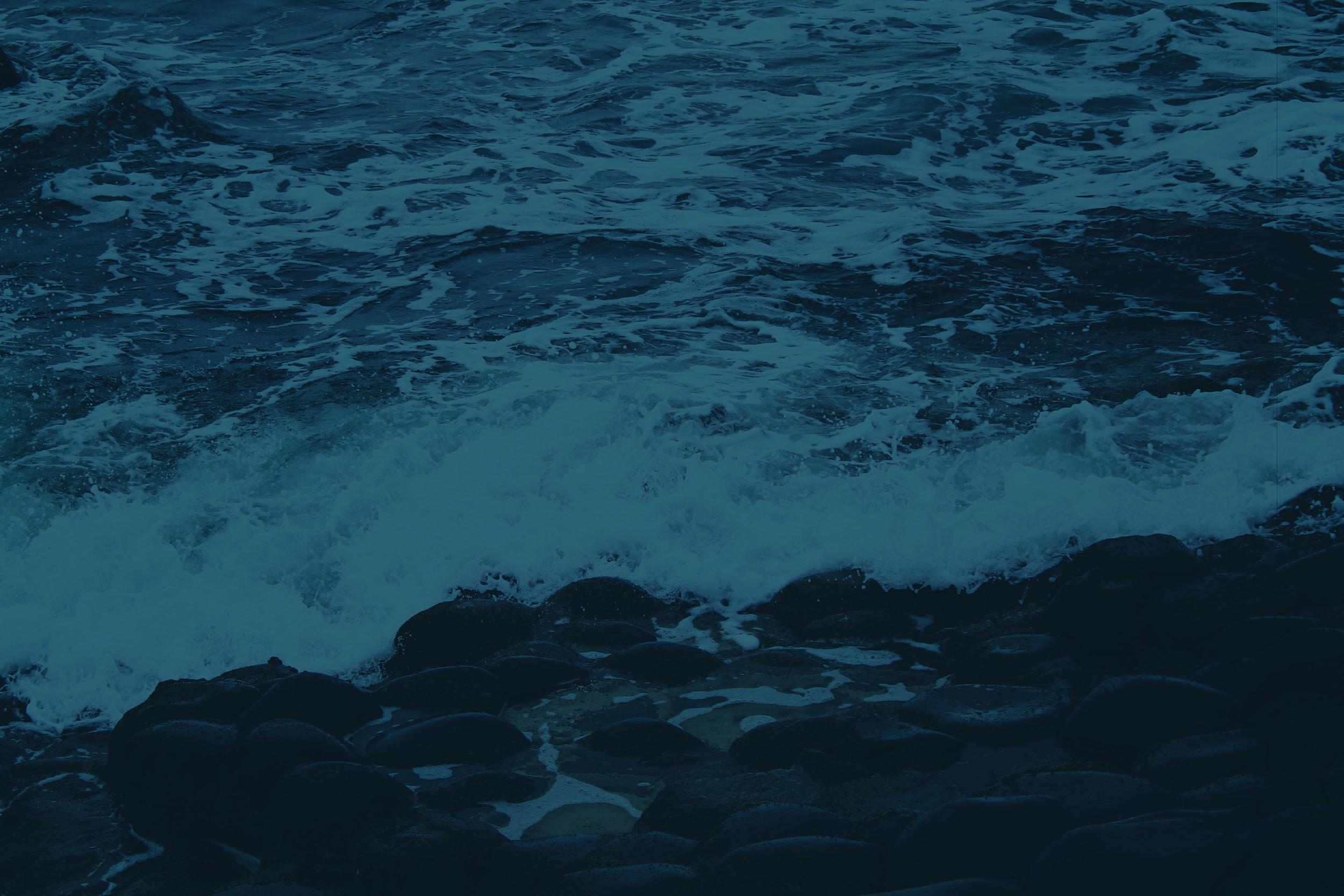 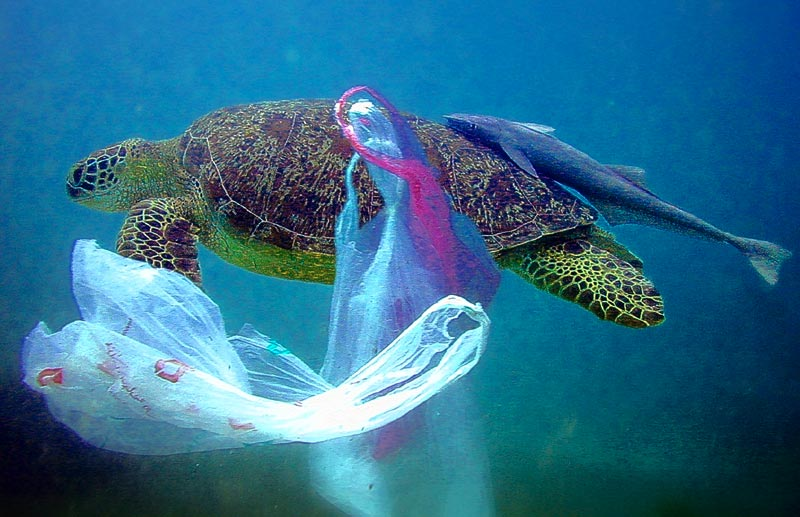 Mainstream PUSH messaging doesn’t seem to connect with the population enough to motivate them to take action.
We are shouting at people, making them feel guilty 	   and it’s not working. 
We need to stop shouting.
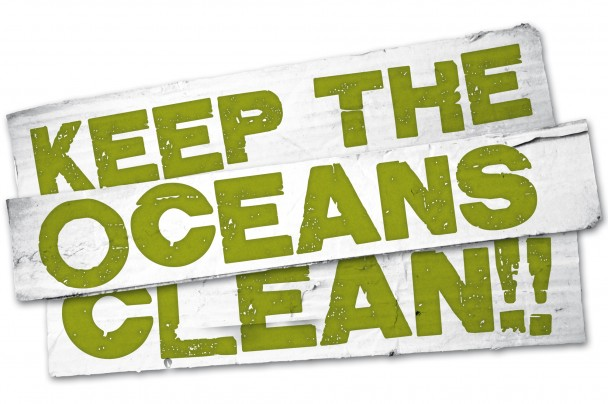 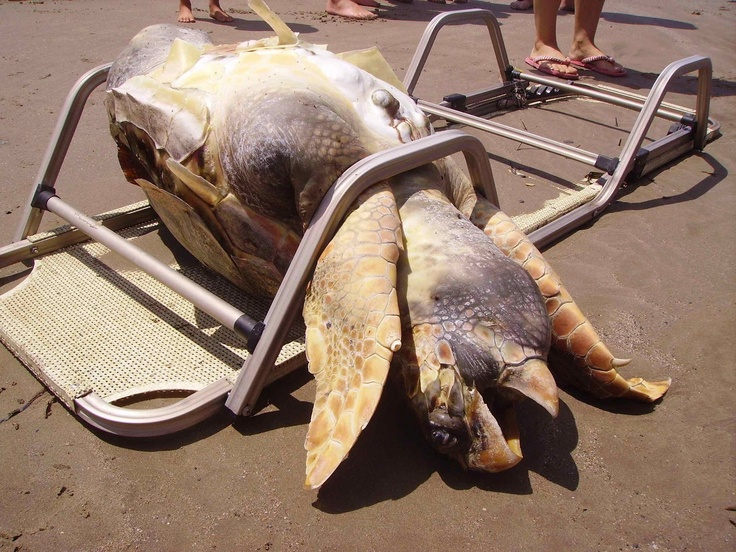 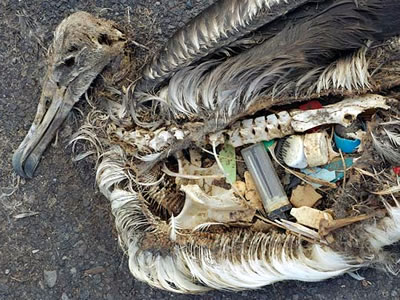 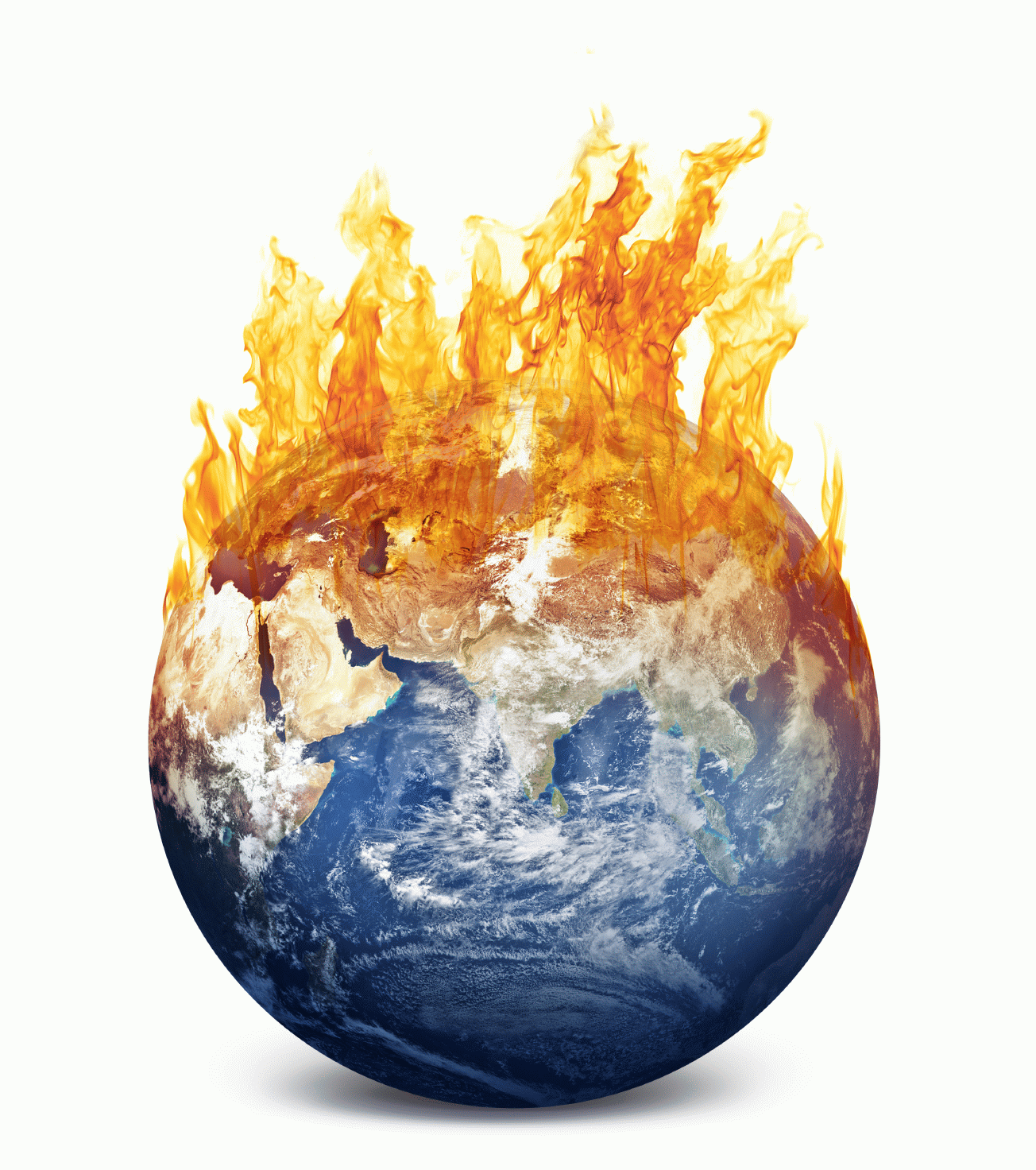 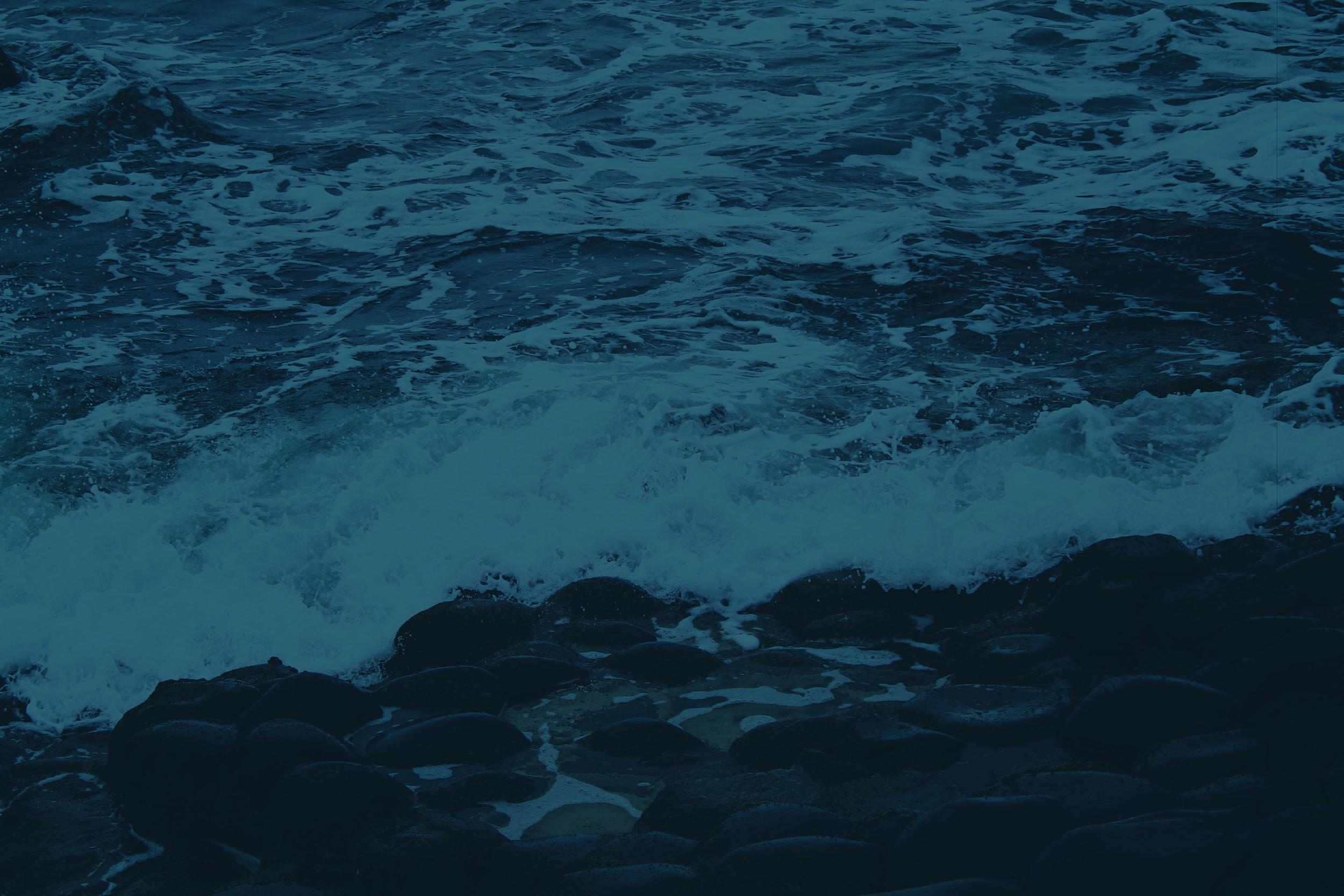 BLUE VOICE. ONE VOICE. (There are many voices)
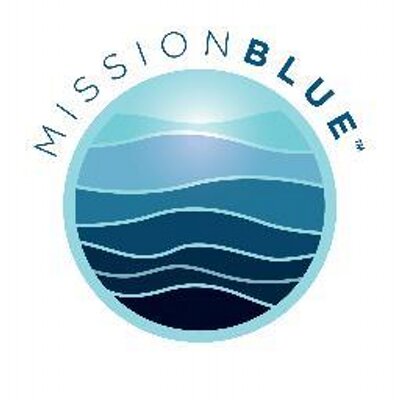 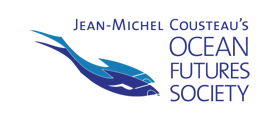 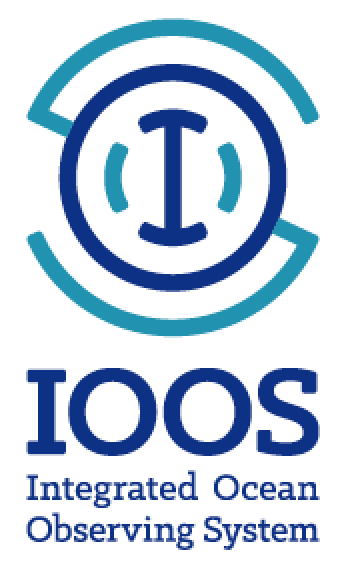 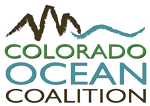 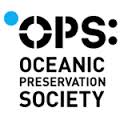 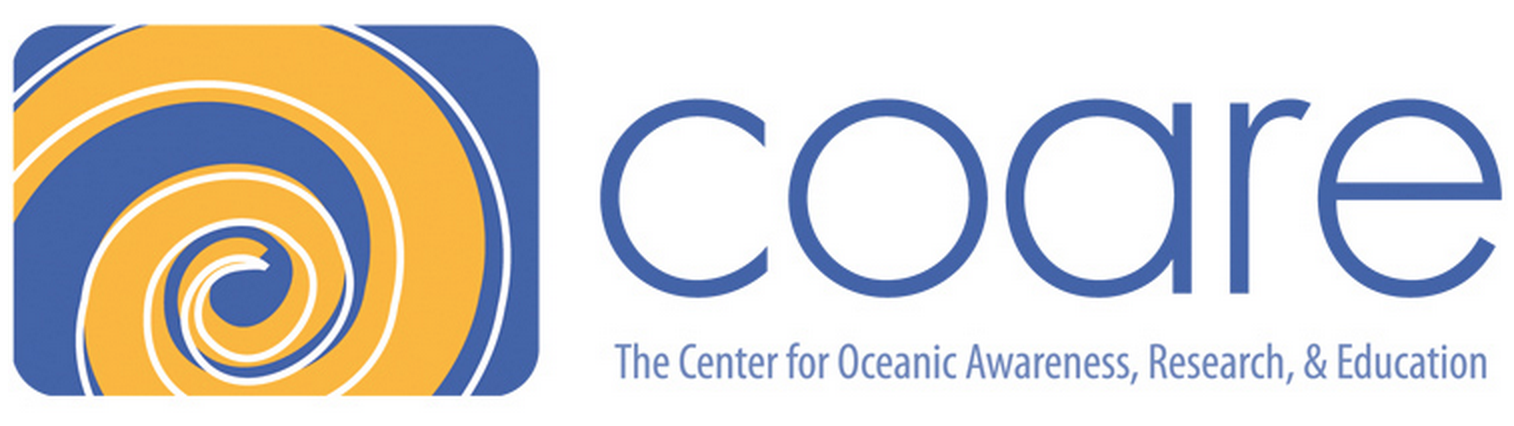 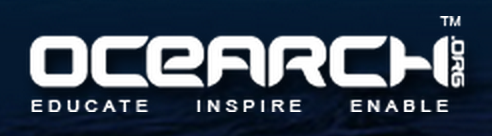 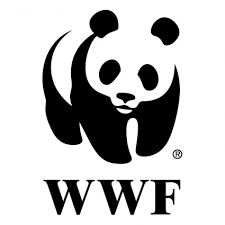 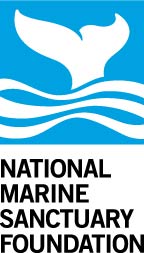 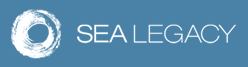 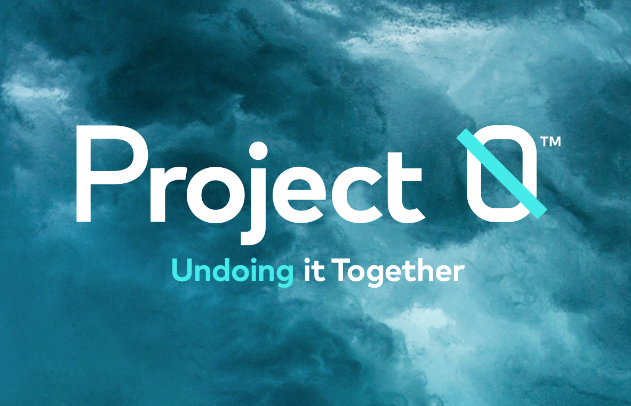 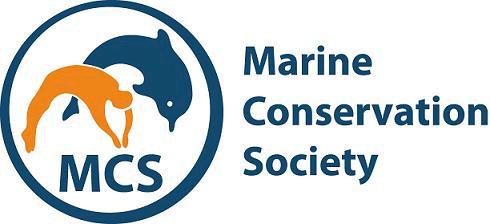 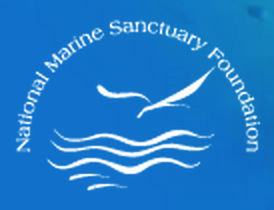 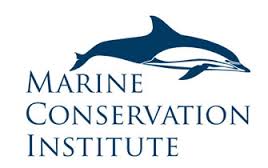 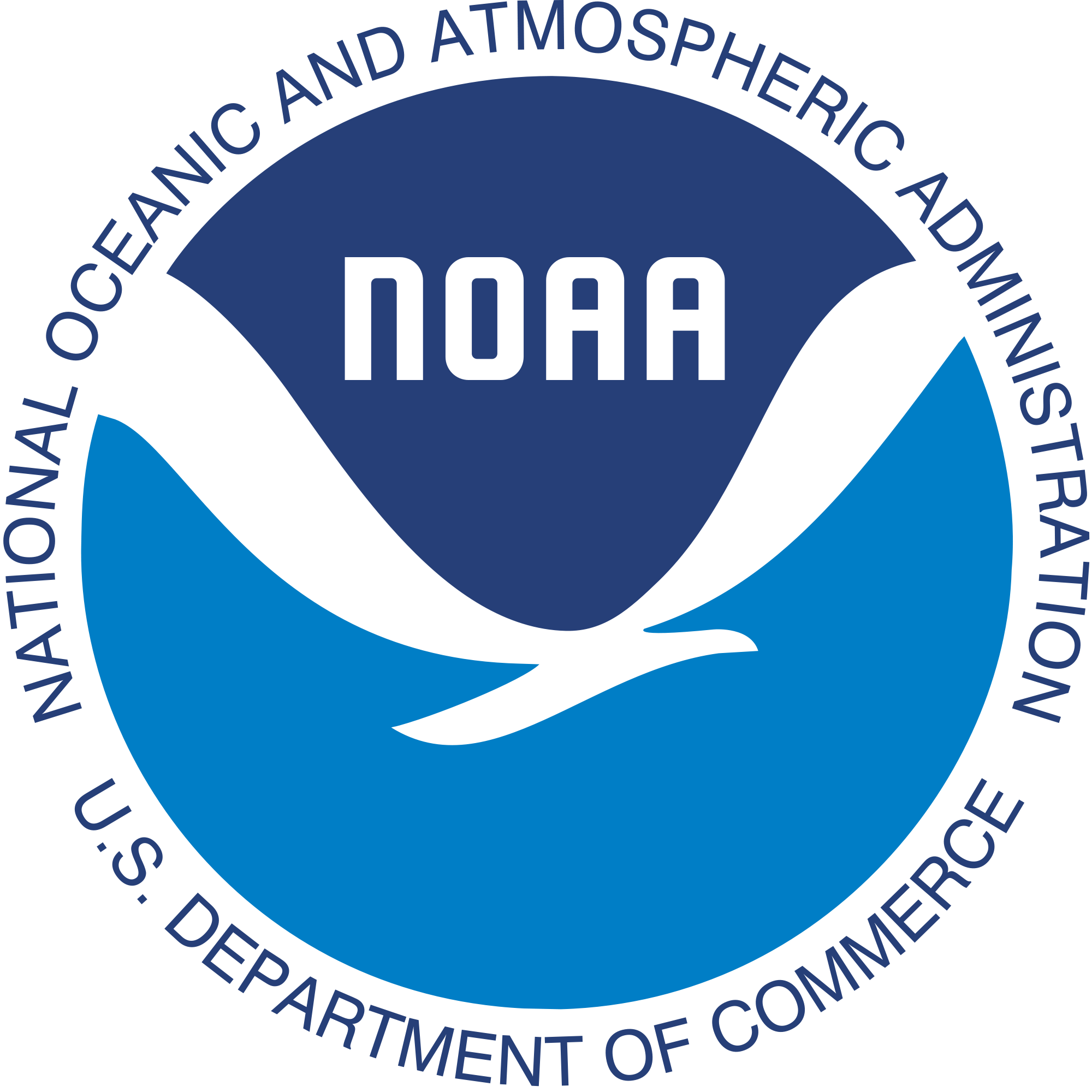 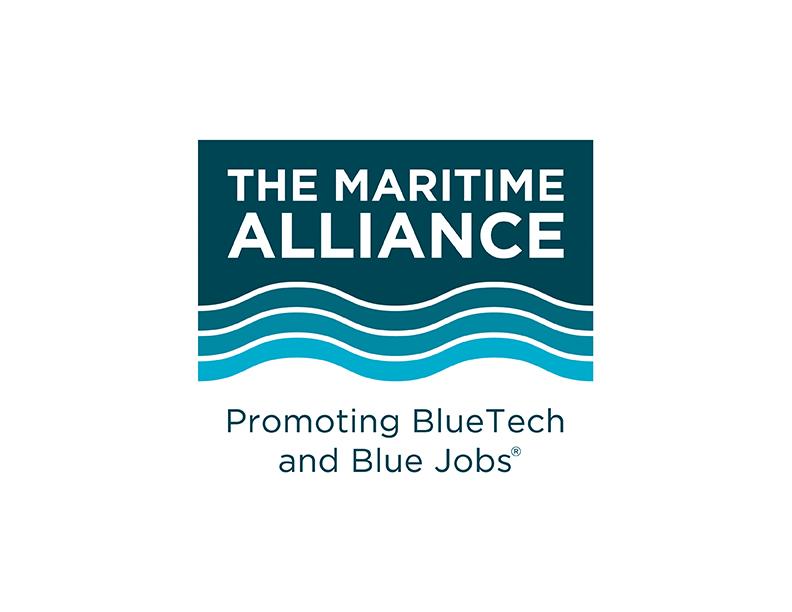 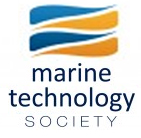 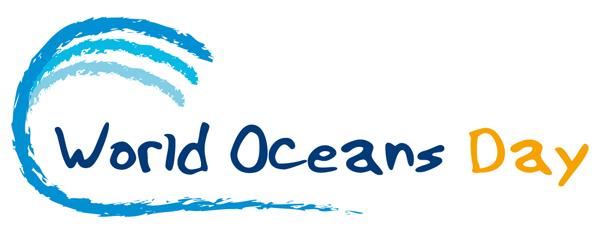 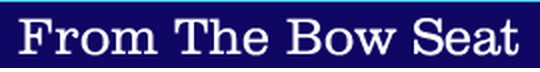 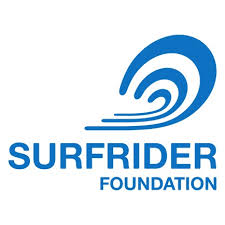 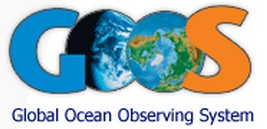 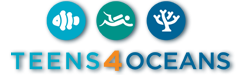 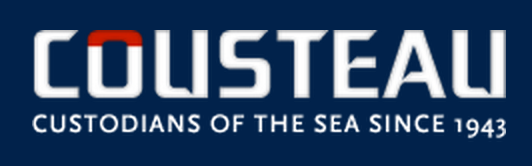 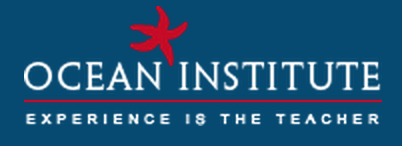 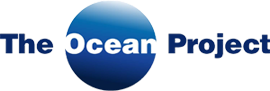 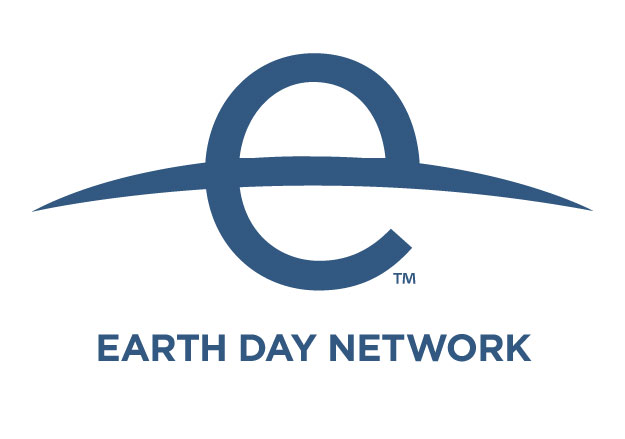 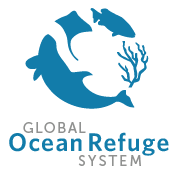 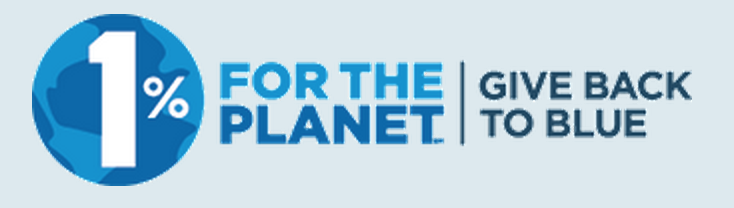 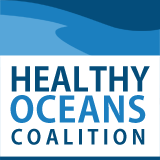 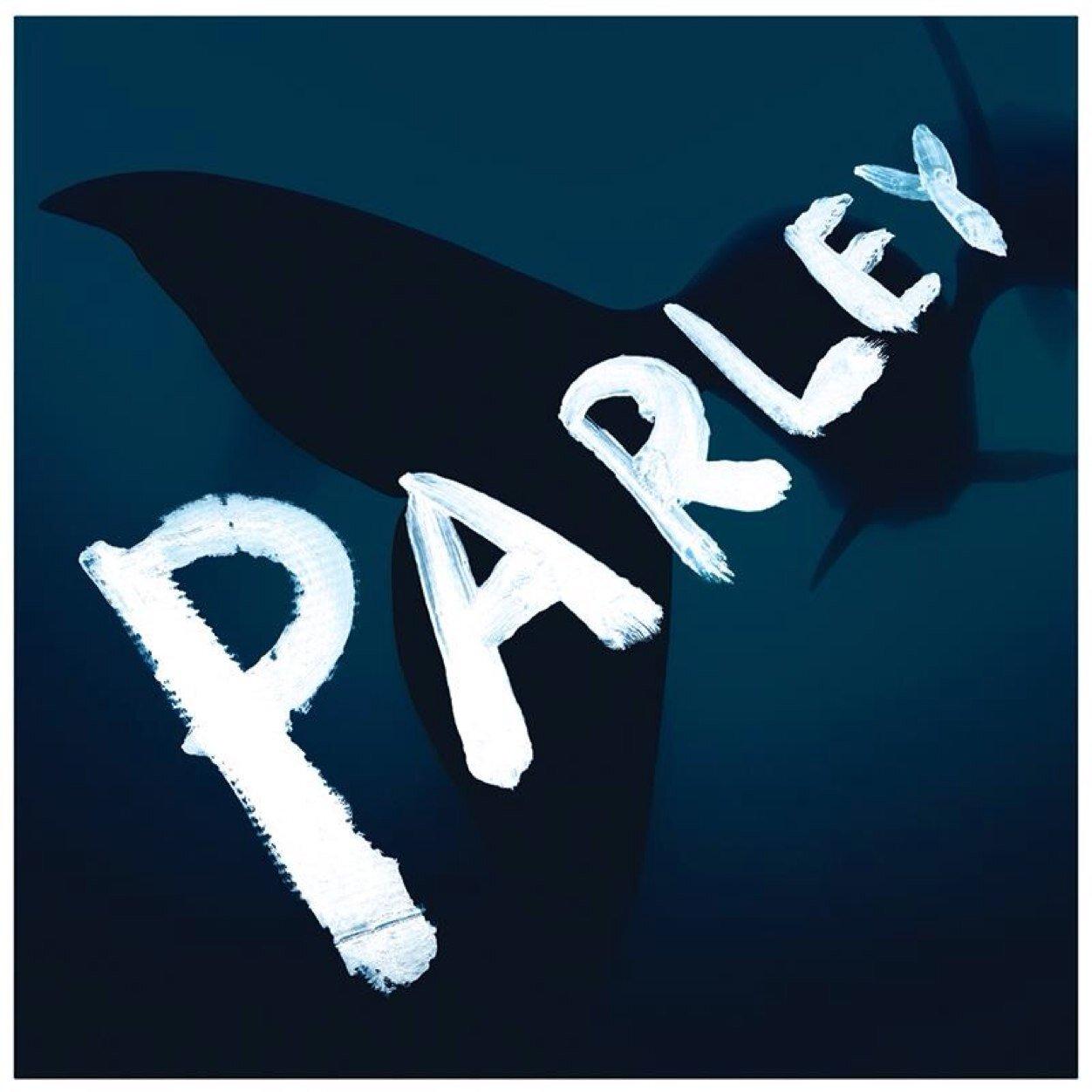 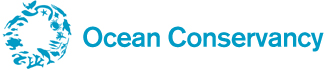 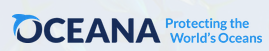 [Speaker Notes: No central portal or voice]
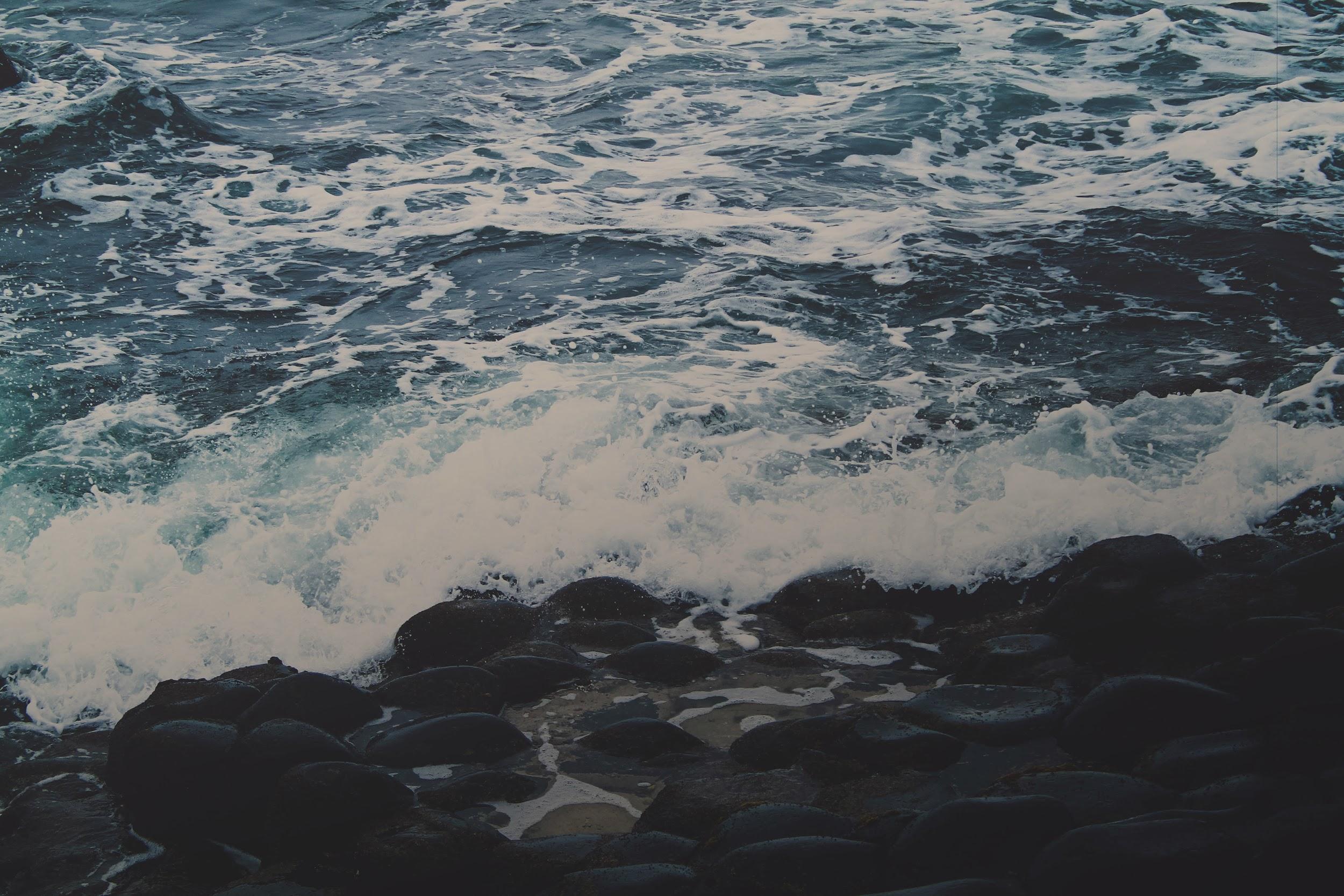 We need ALL eyes on the ocean   
and ONE voice.
BLUE VOICE. ONE VOICE.
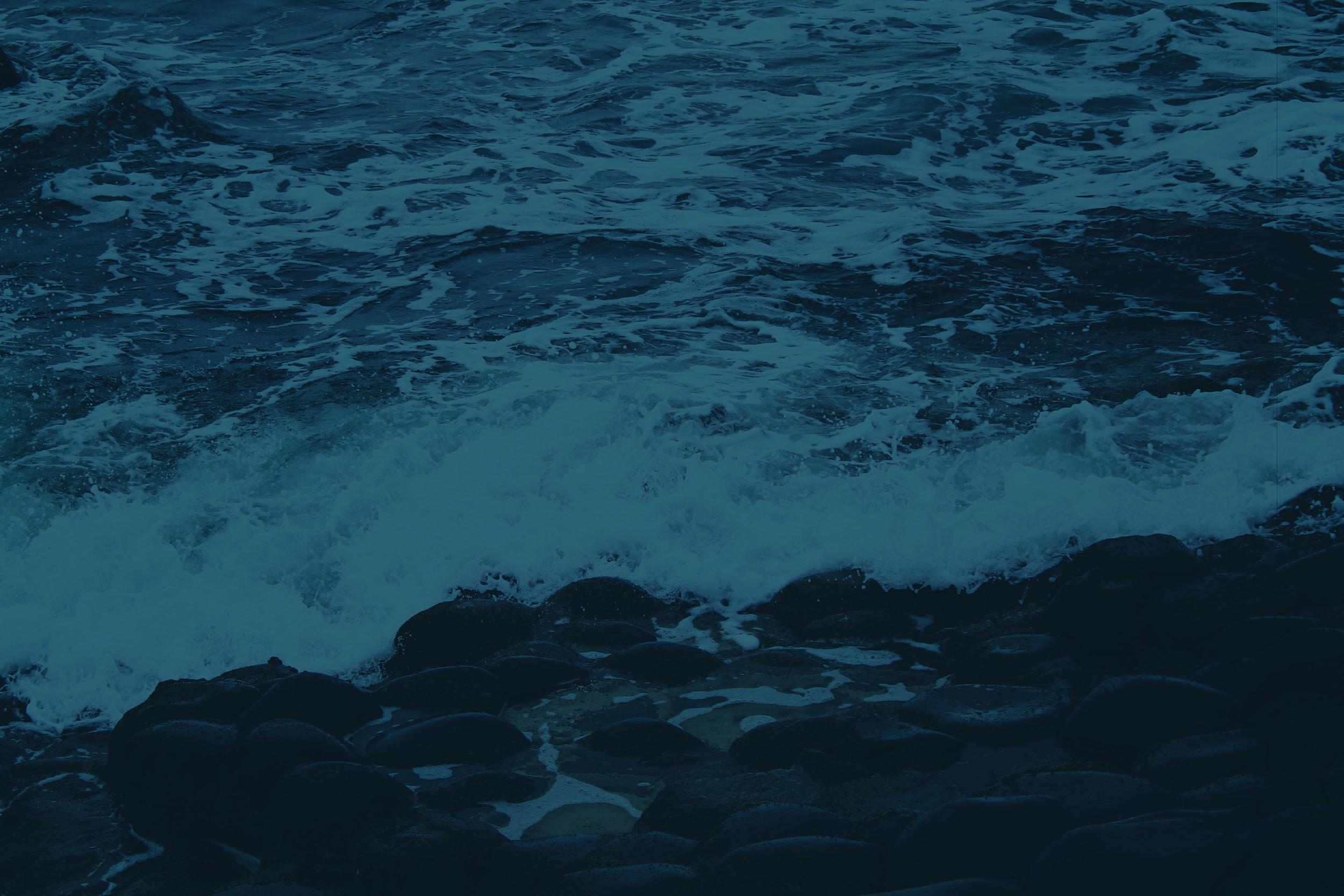 Clear, authentic & UNIFIED messaging
Compelling visual brand platform
Relevant, meaningful & impactful to…everyone
We need to PULL people in, not PUSH (them away)
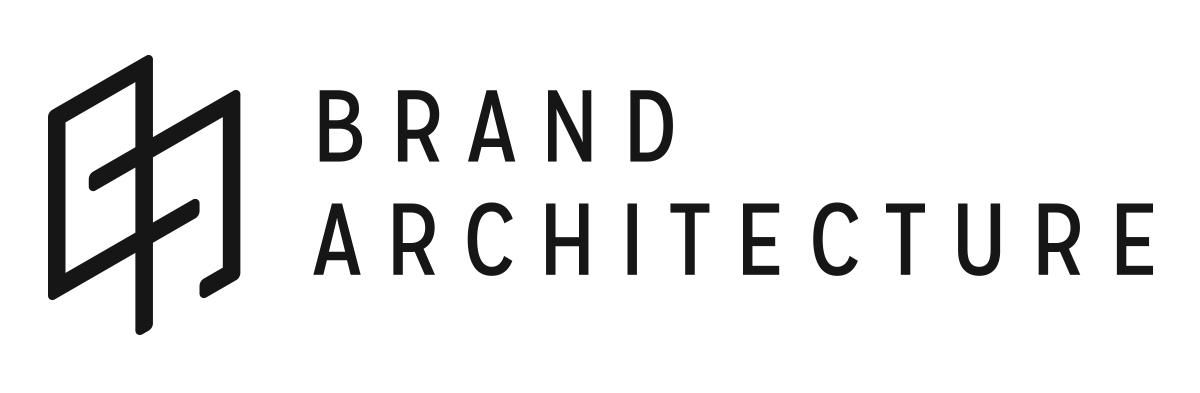 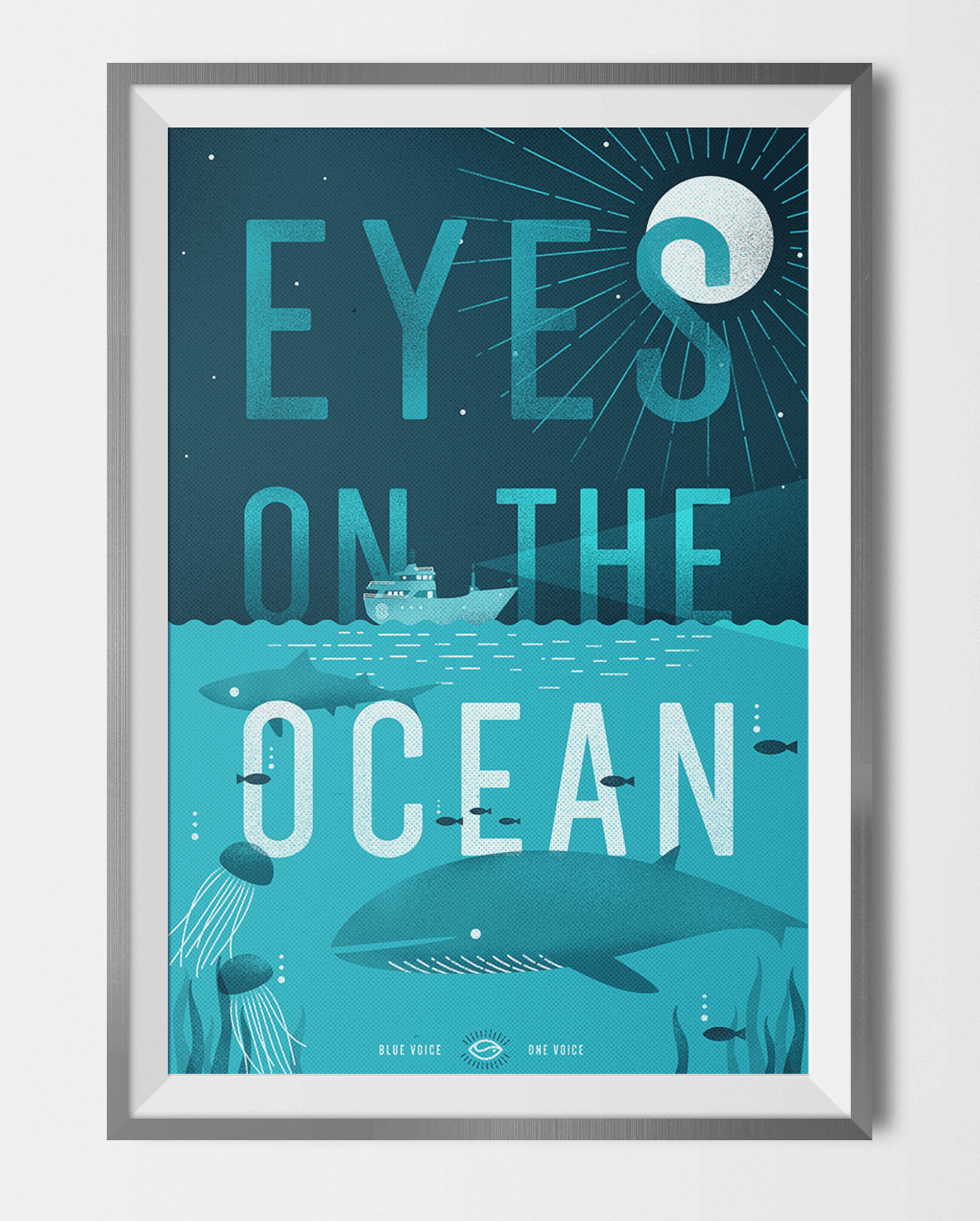 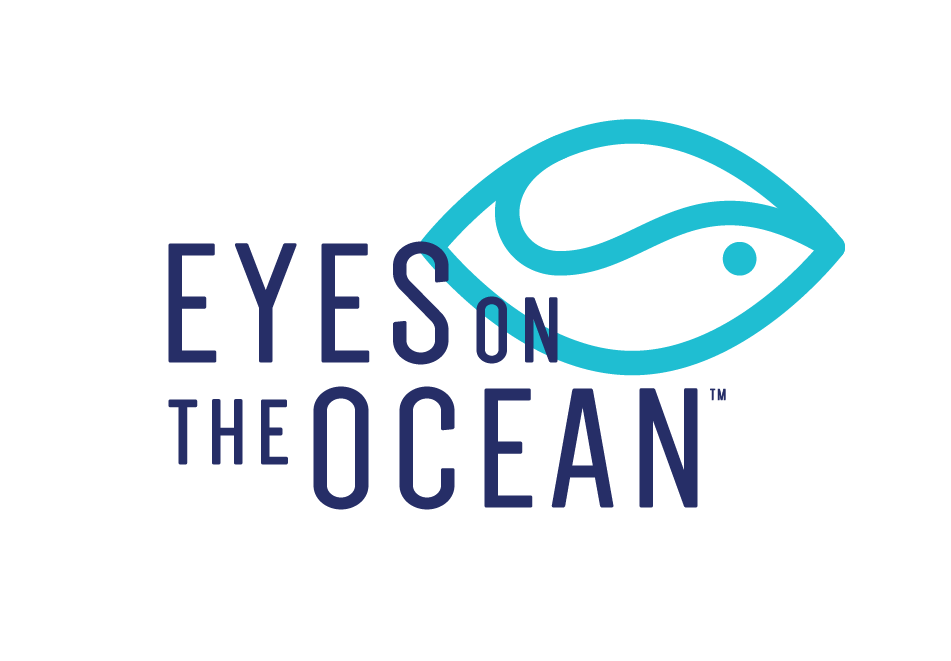 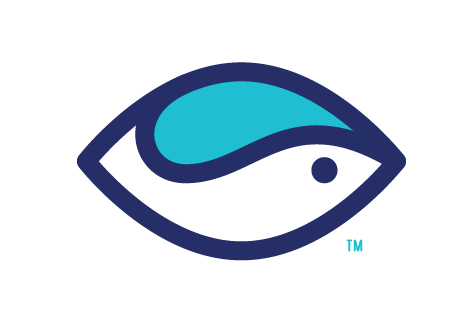 [Speaker Notes: Inspired by Michael Jones & Zdenka Willis, we’ve initiated some exploratory work]
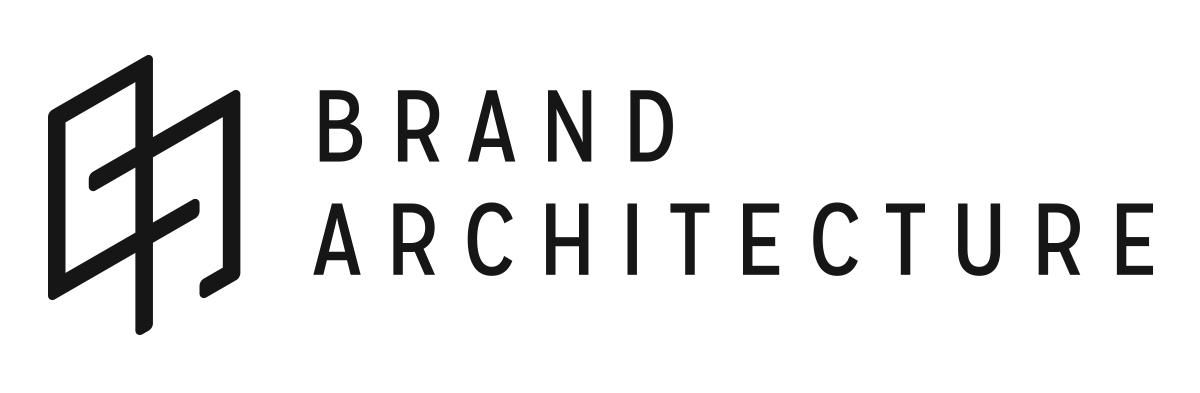 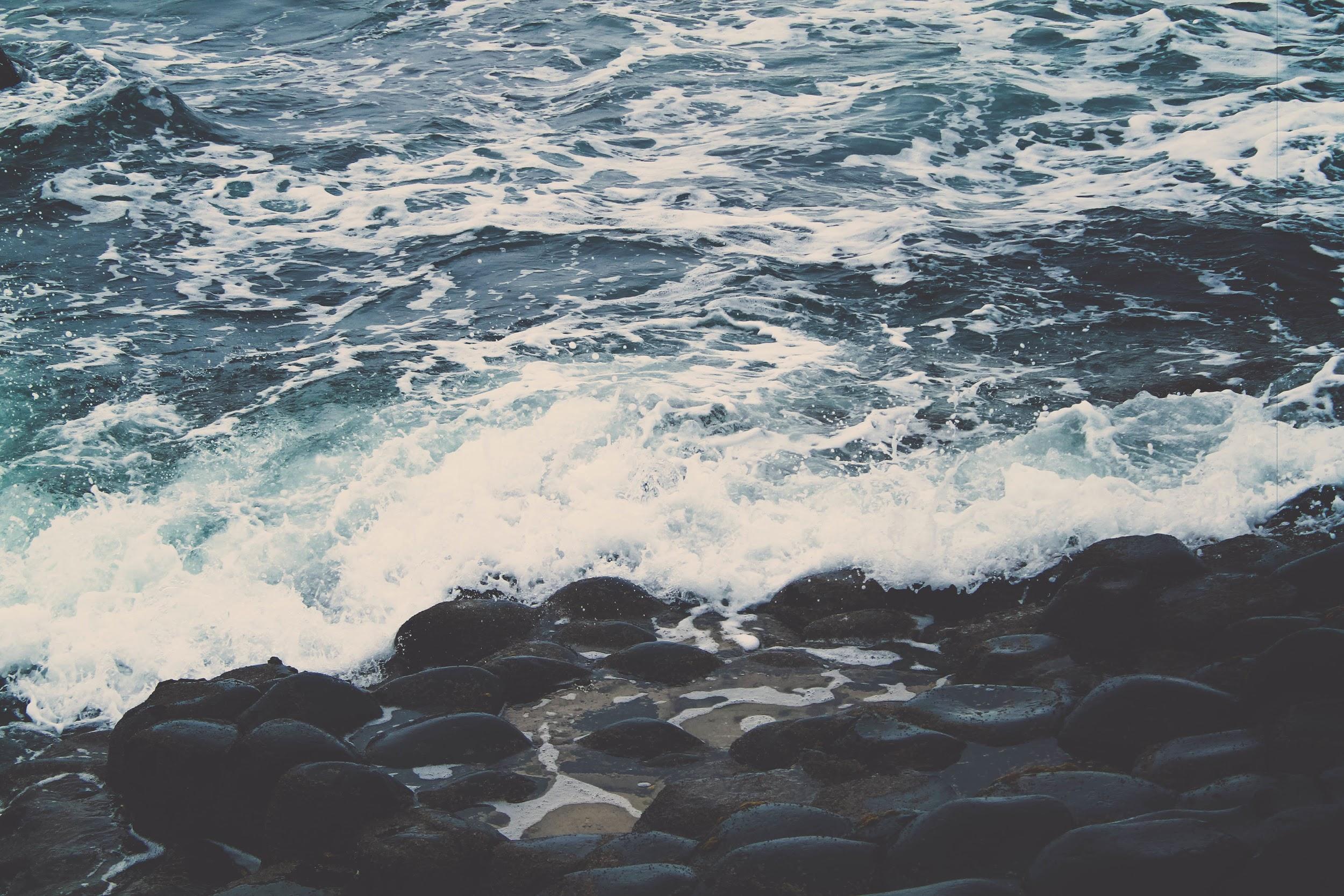 Frederic Terral, President / CEO

BrandArchitectureInc.com